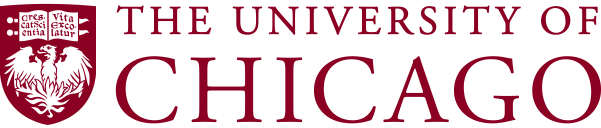 Bridging the Gap Between Simulations and Survey Data: 
Domain Adaptation for Merging Galaxy Classification
Kathryn Downey

A. Ćiprijanović, D. Kafkes, S. Jenkins, G. N. Perdue, S. Madireddy, T. Johnston, G. F. Snyder, and B. Nord
Talk Outline
Galaxy Mergers
Why are they important?
How do we identify them?
Domain Adaptation Neural Networks
What are they?
Why are they better than the standard classification methods?
How does it bridge the gap between simulated and real data?
Our Network
Input datasets
Performance
Importance of Merging Galaxies
Galaxy Evolution
Large Scale Structure Formation
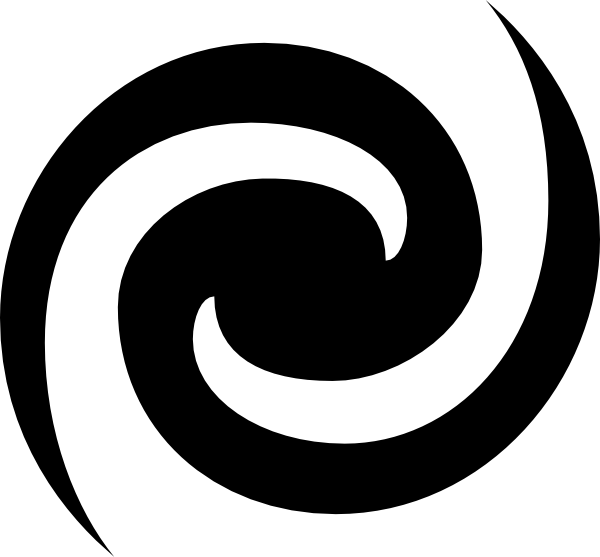 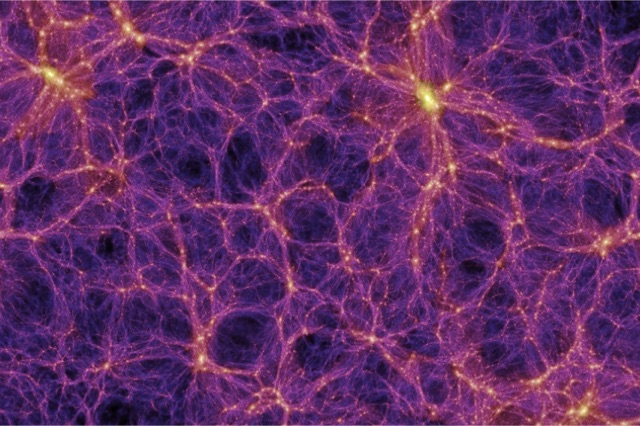 Time
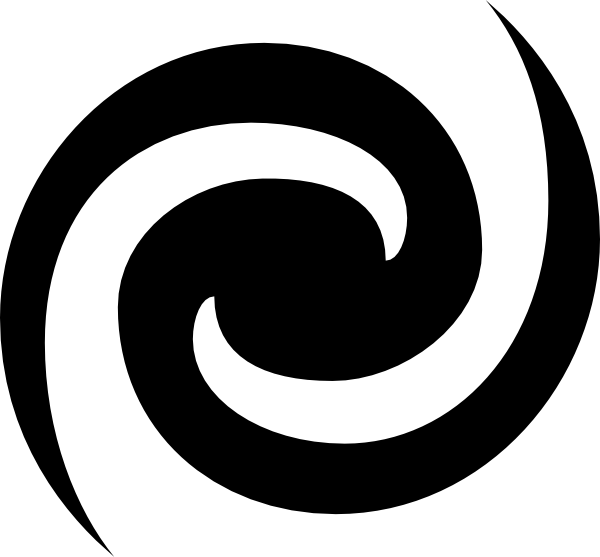 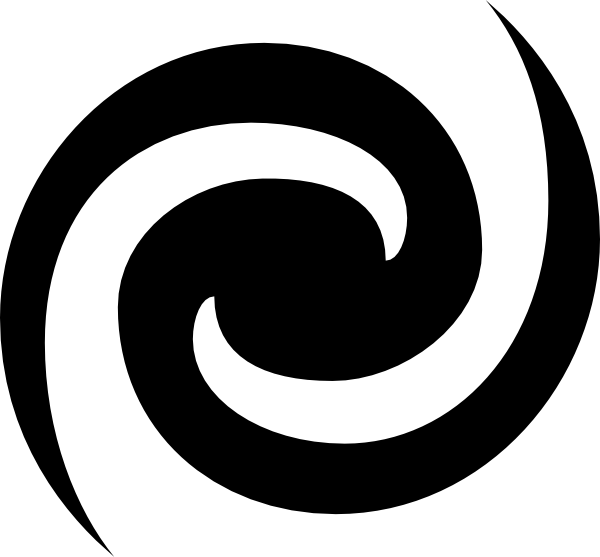 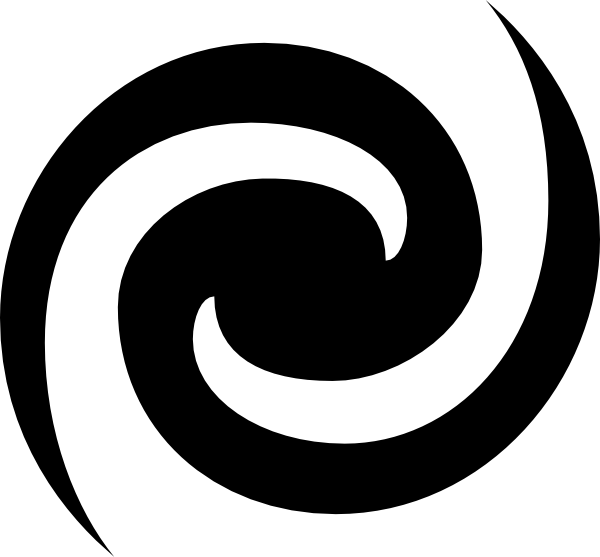 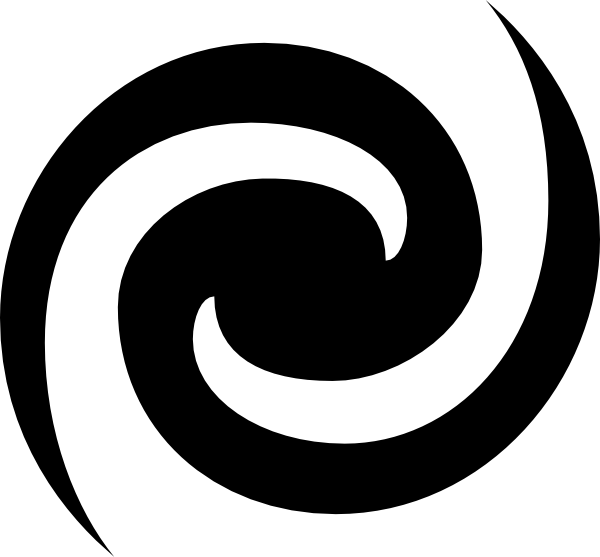 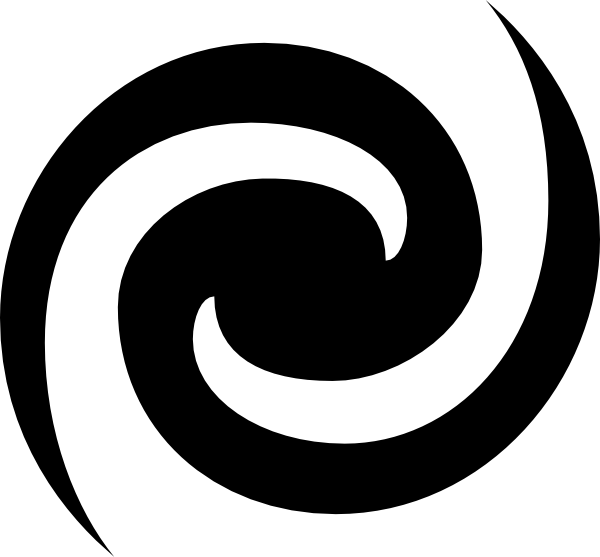 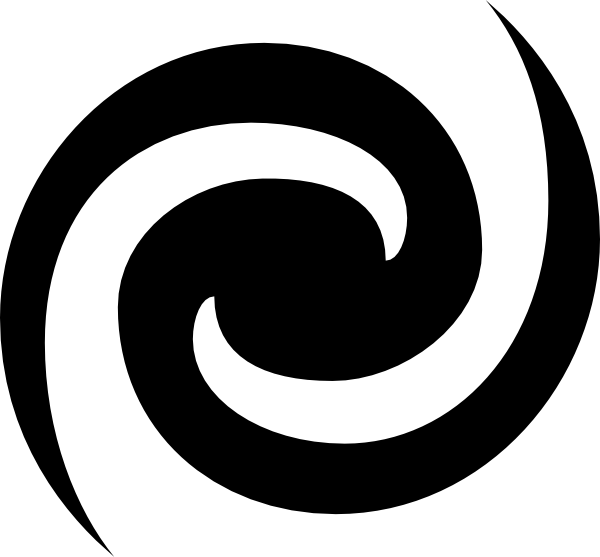 Springel & others / Virgo Consortium
Visual Classification
Neural Networks
Require knowledge about the morphology
Prone to human error
Time consuming
Fast and Consistent
Need large quantities of training data
Train on simulated data but classify real, survey data
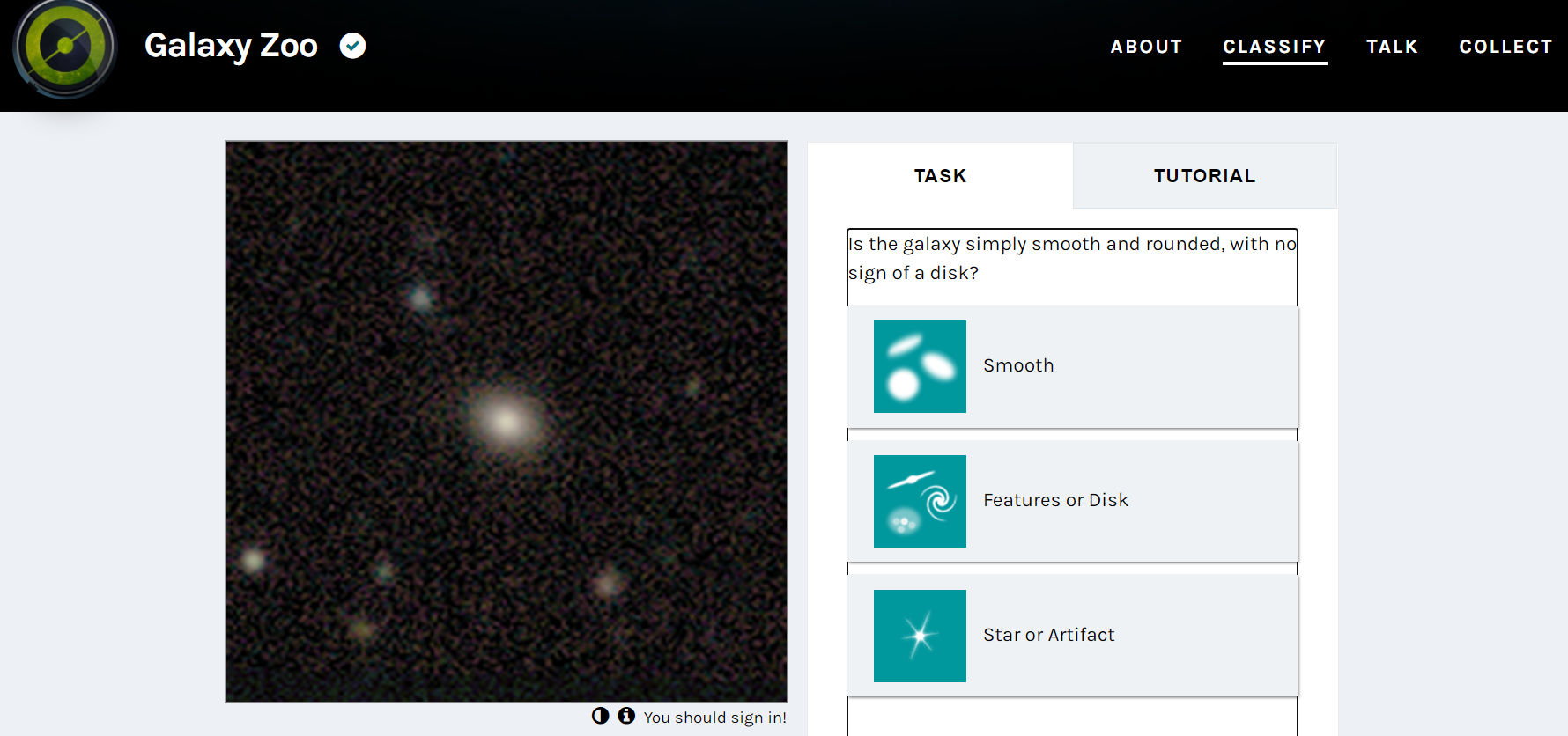 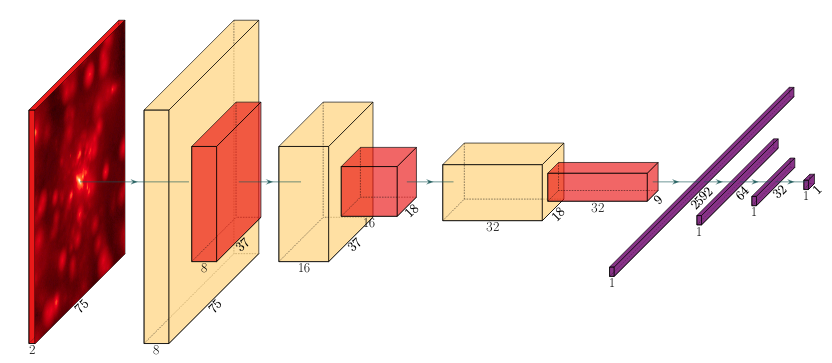 Ćiprijanović et al. (2020)
The Gap Between Simulated and Survey Data
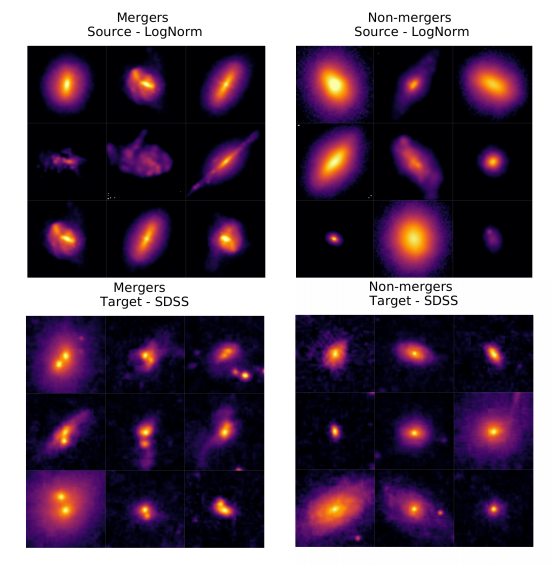 Simulations are lacking
physics missing
computational resources
Mimicking ‘error’ in real images
adding noise
PSF
Telescope  imperfections
Unique characteristics of the telescope

Need to find domain invariant features that can distinguish mergers from non-mergers in both the simulated and real domains
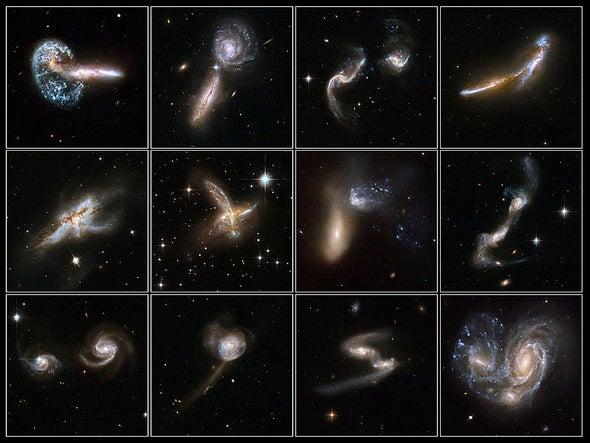 Simulated
Real
Standard Training
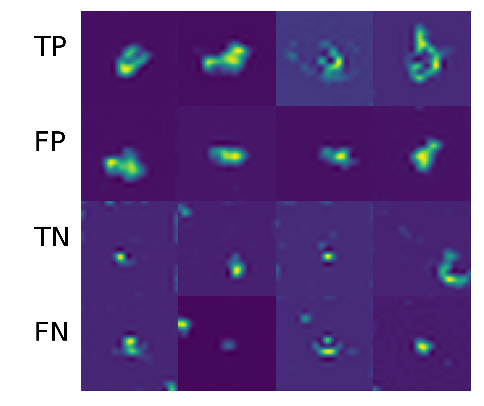 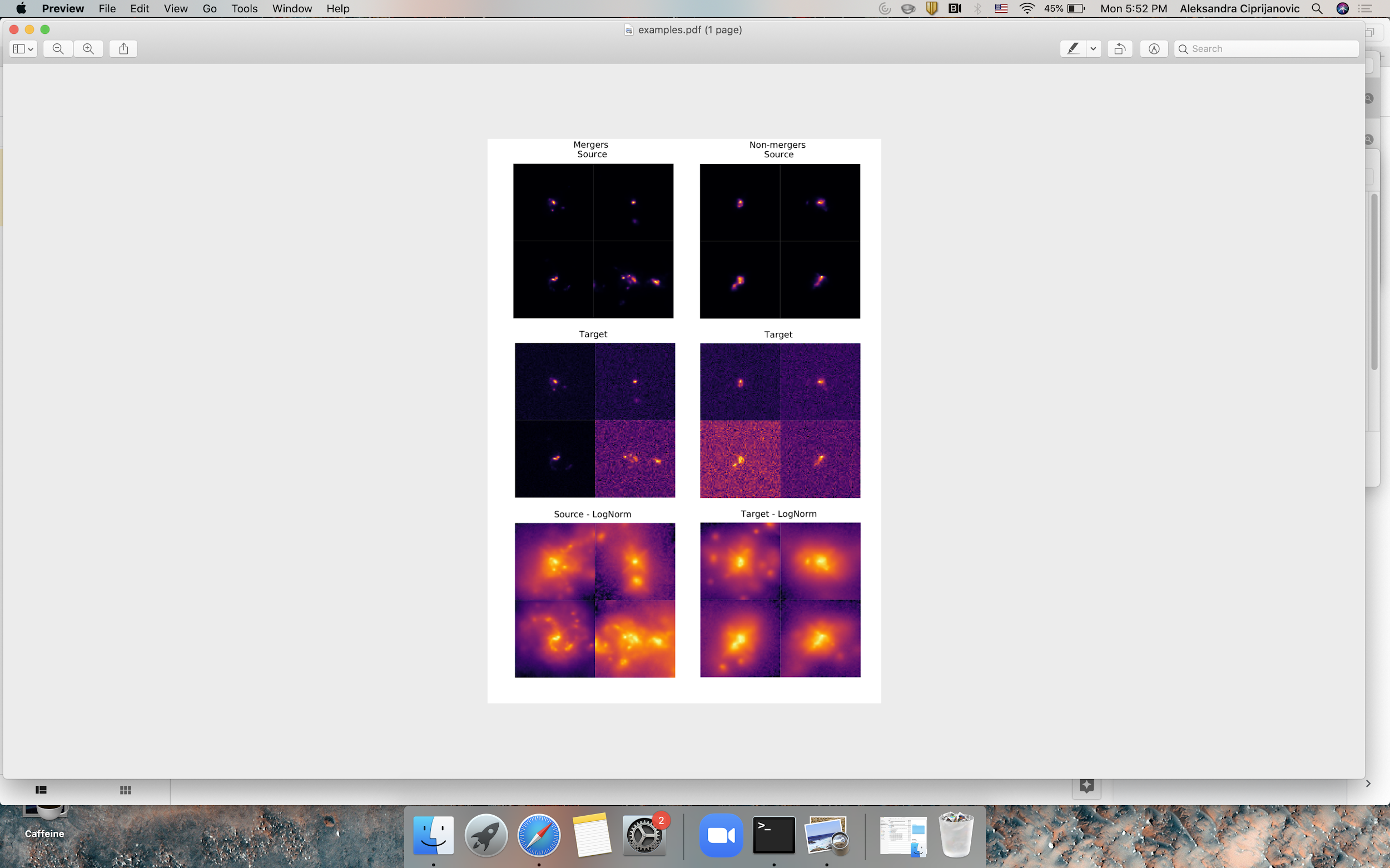 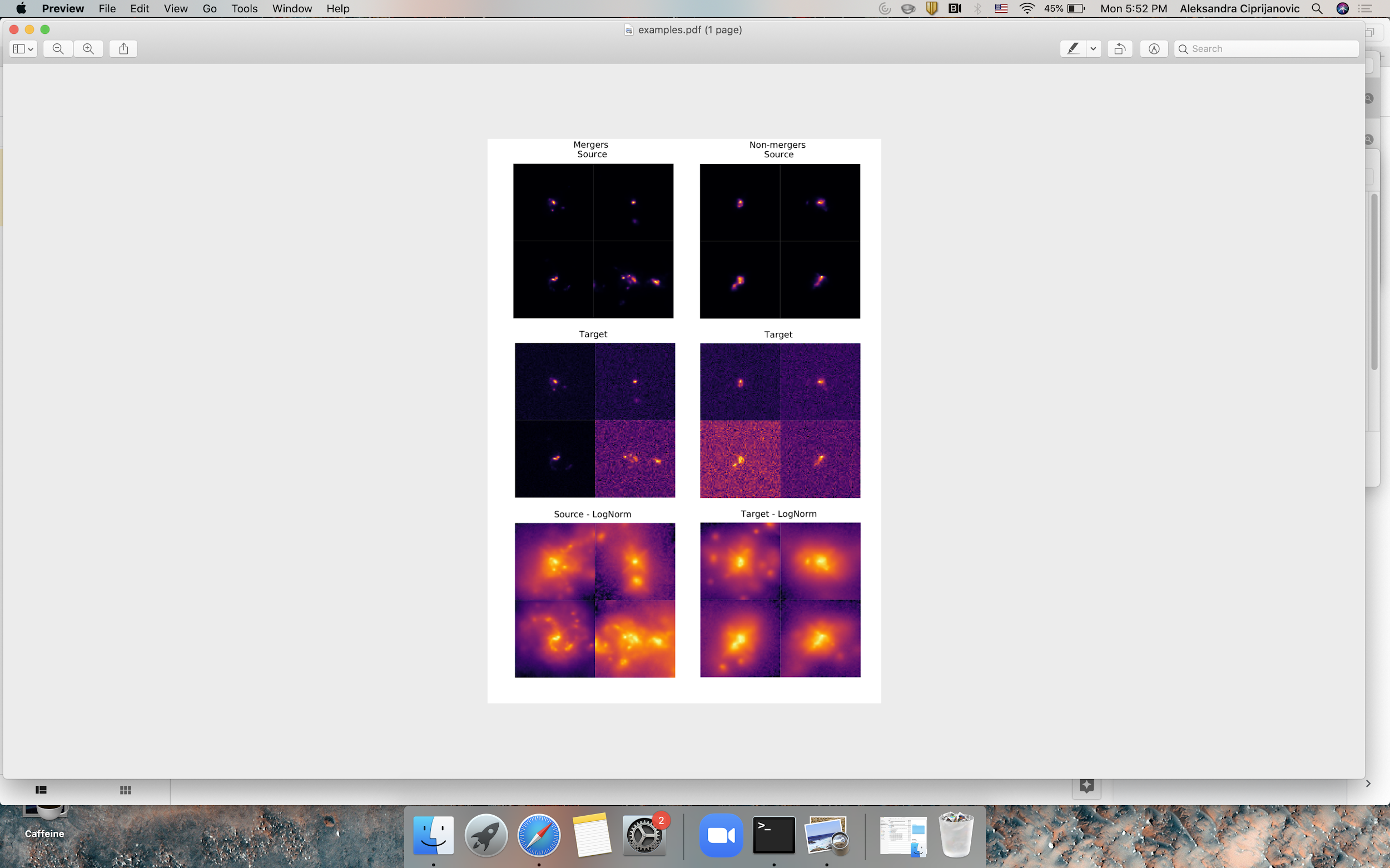 Identify Distinguishing Features
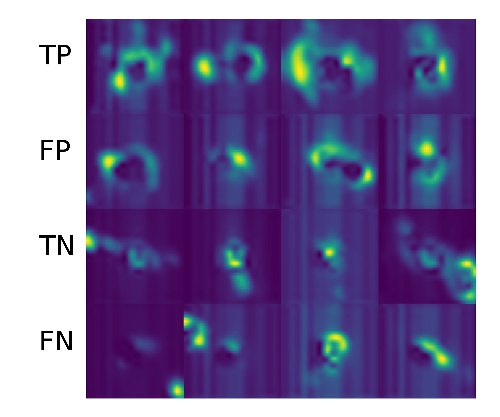 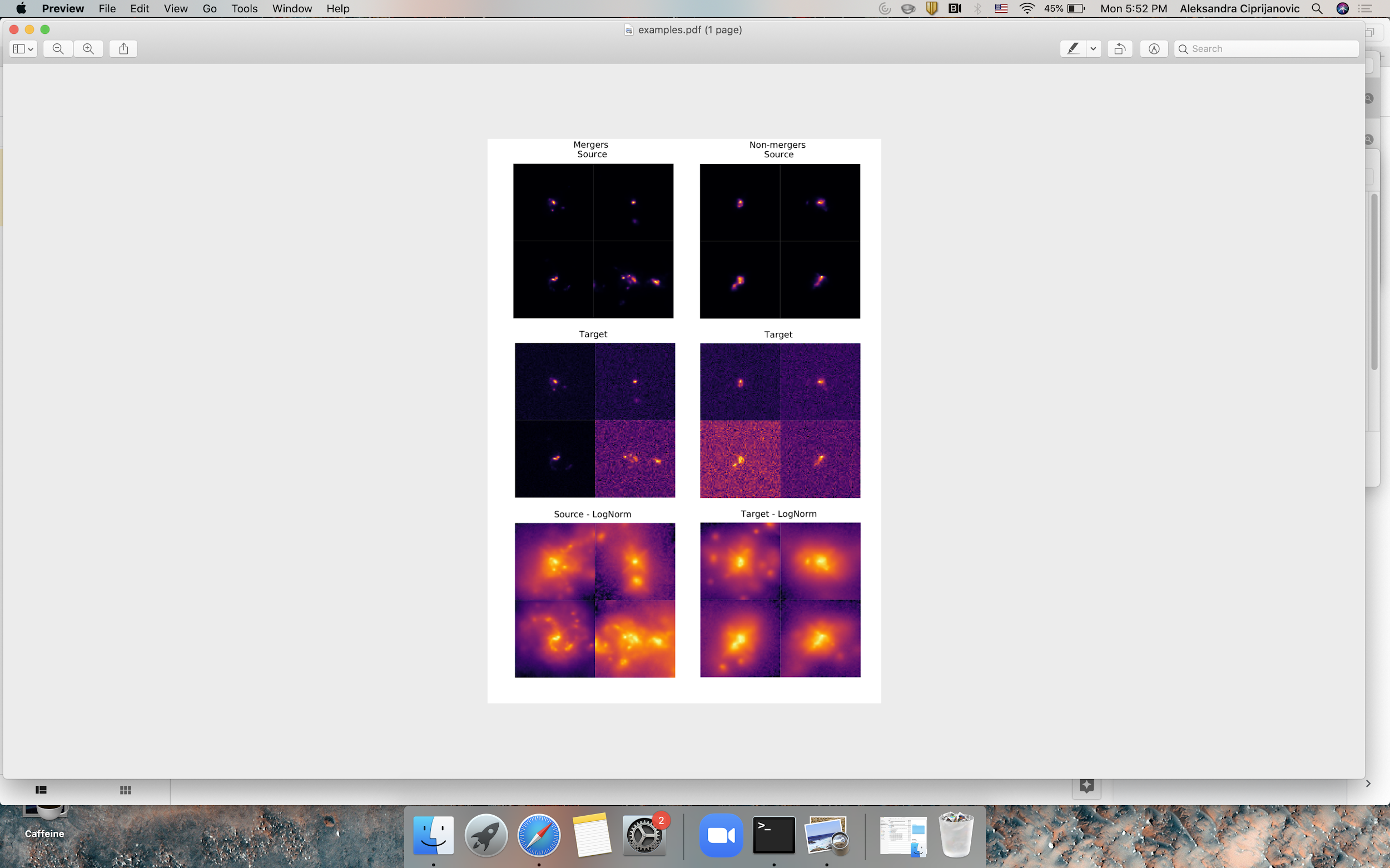 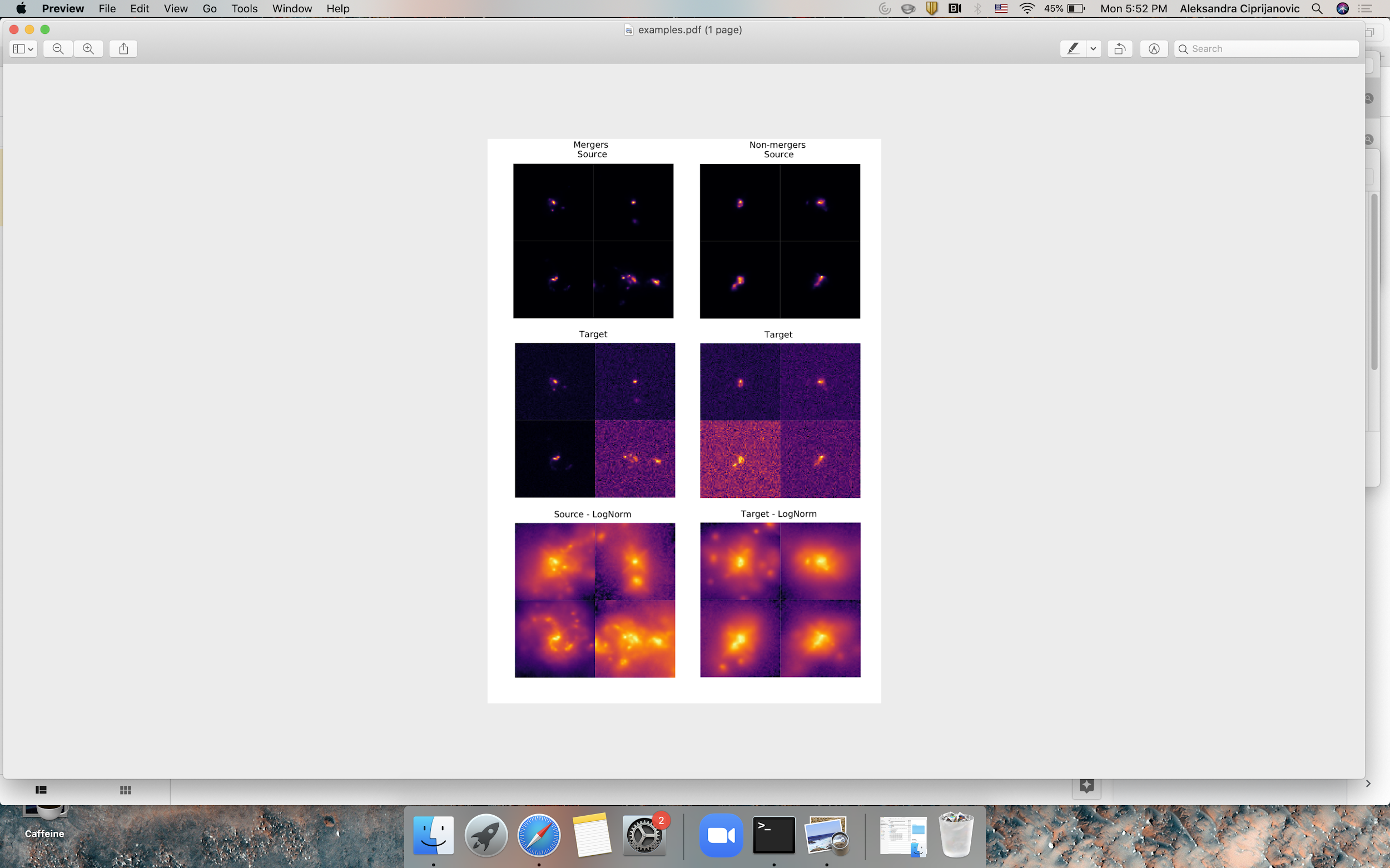 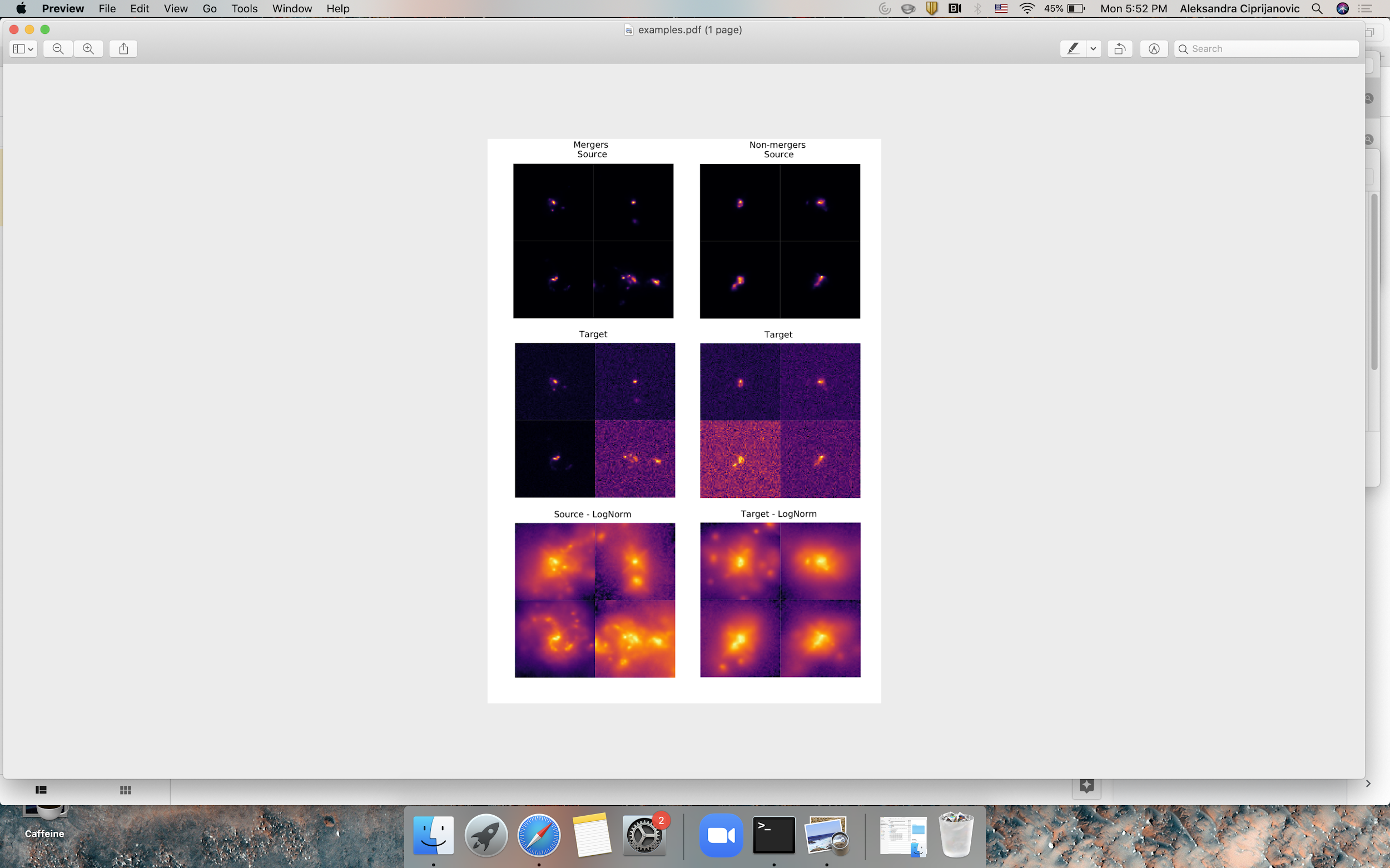 CLASSIFY
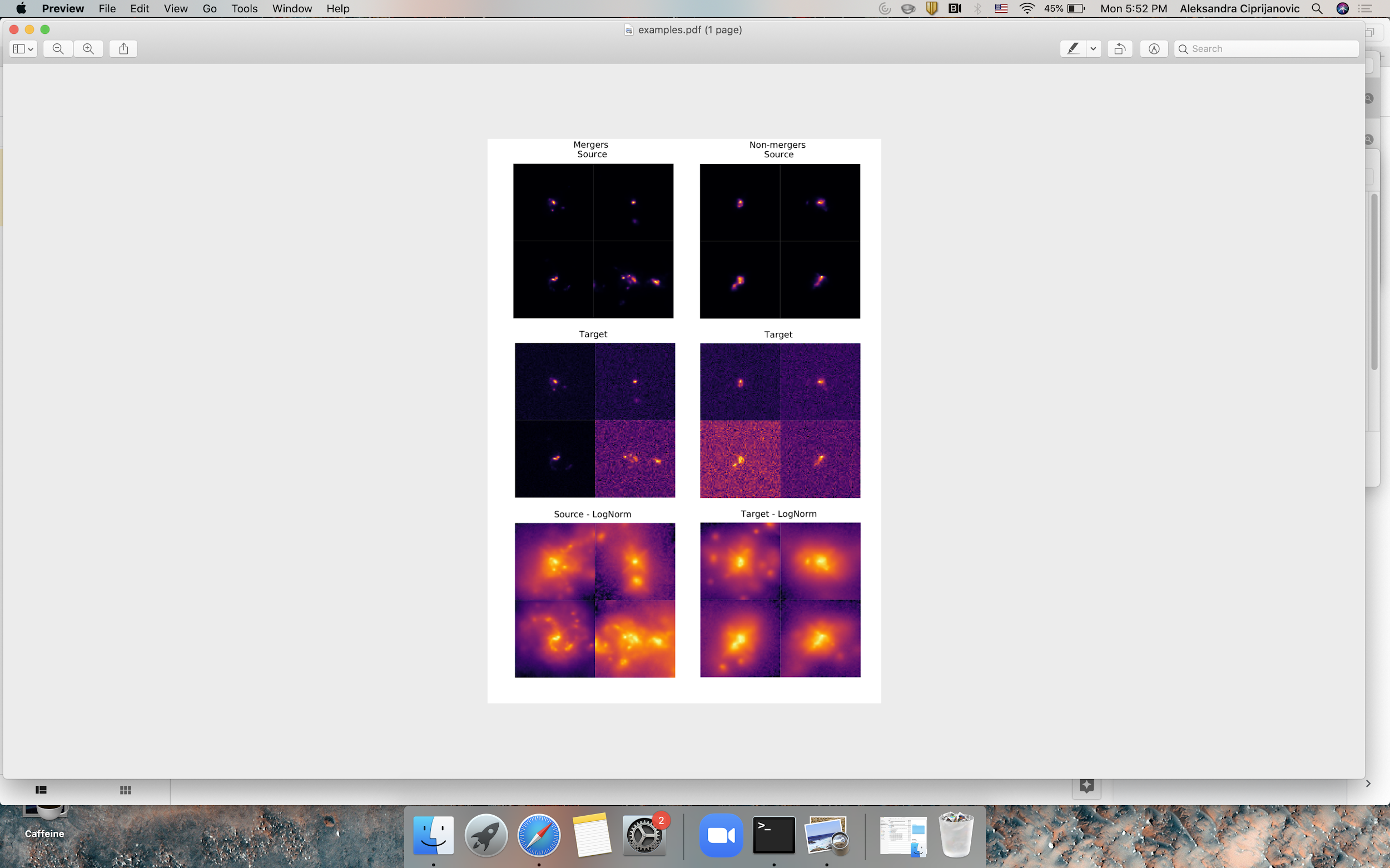 + Labels
Predicted Labels
Simulated Images
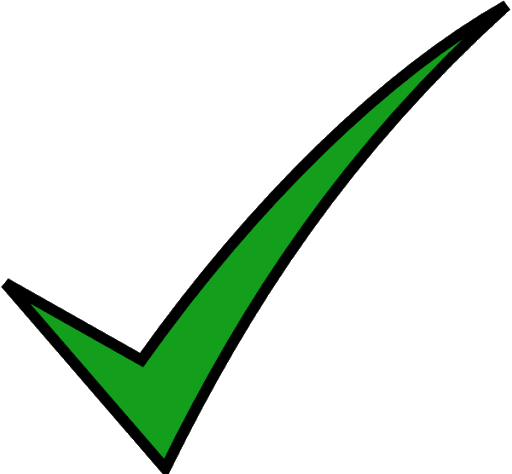 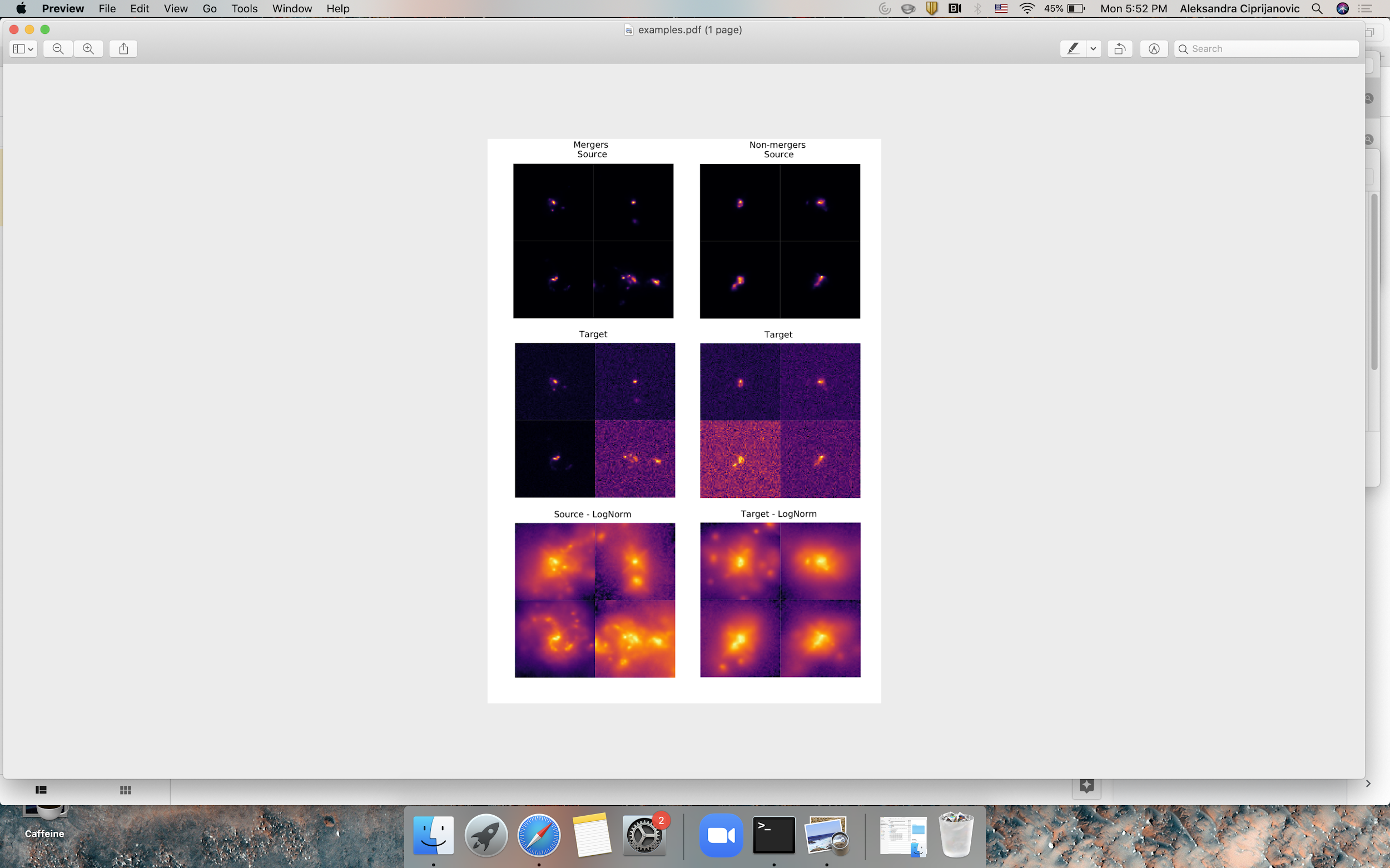 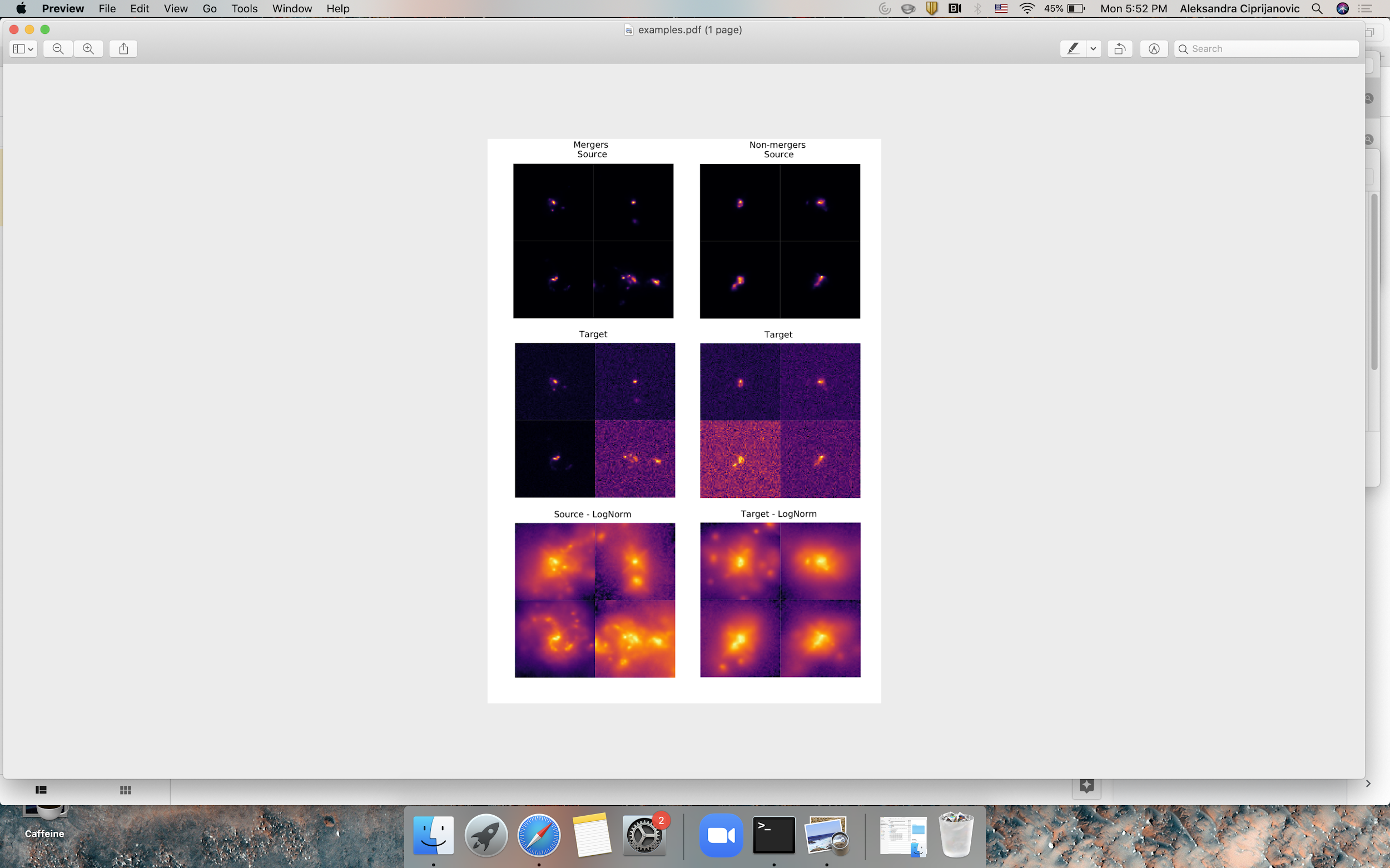 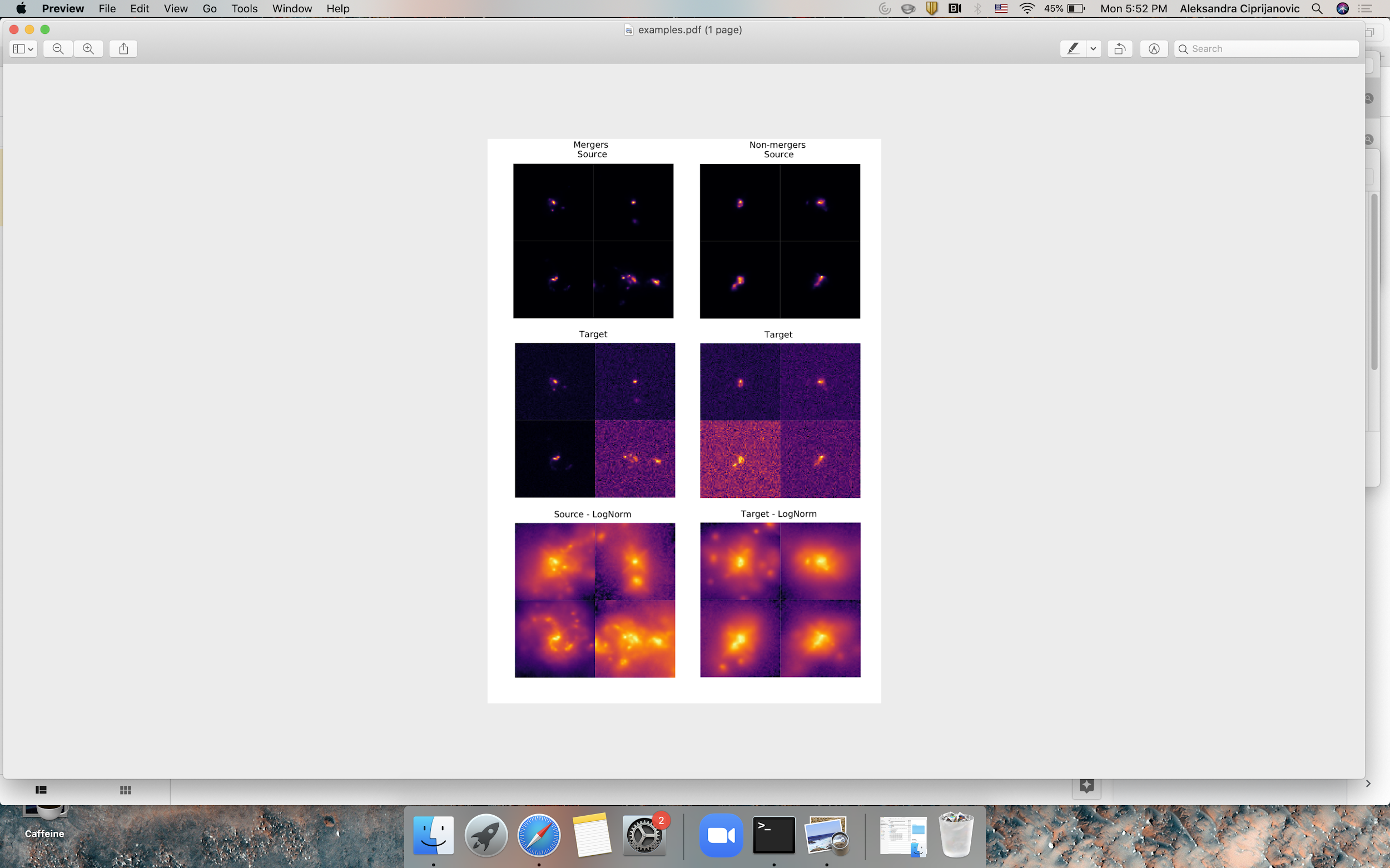 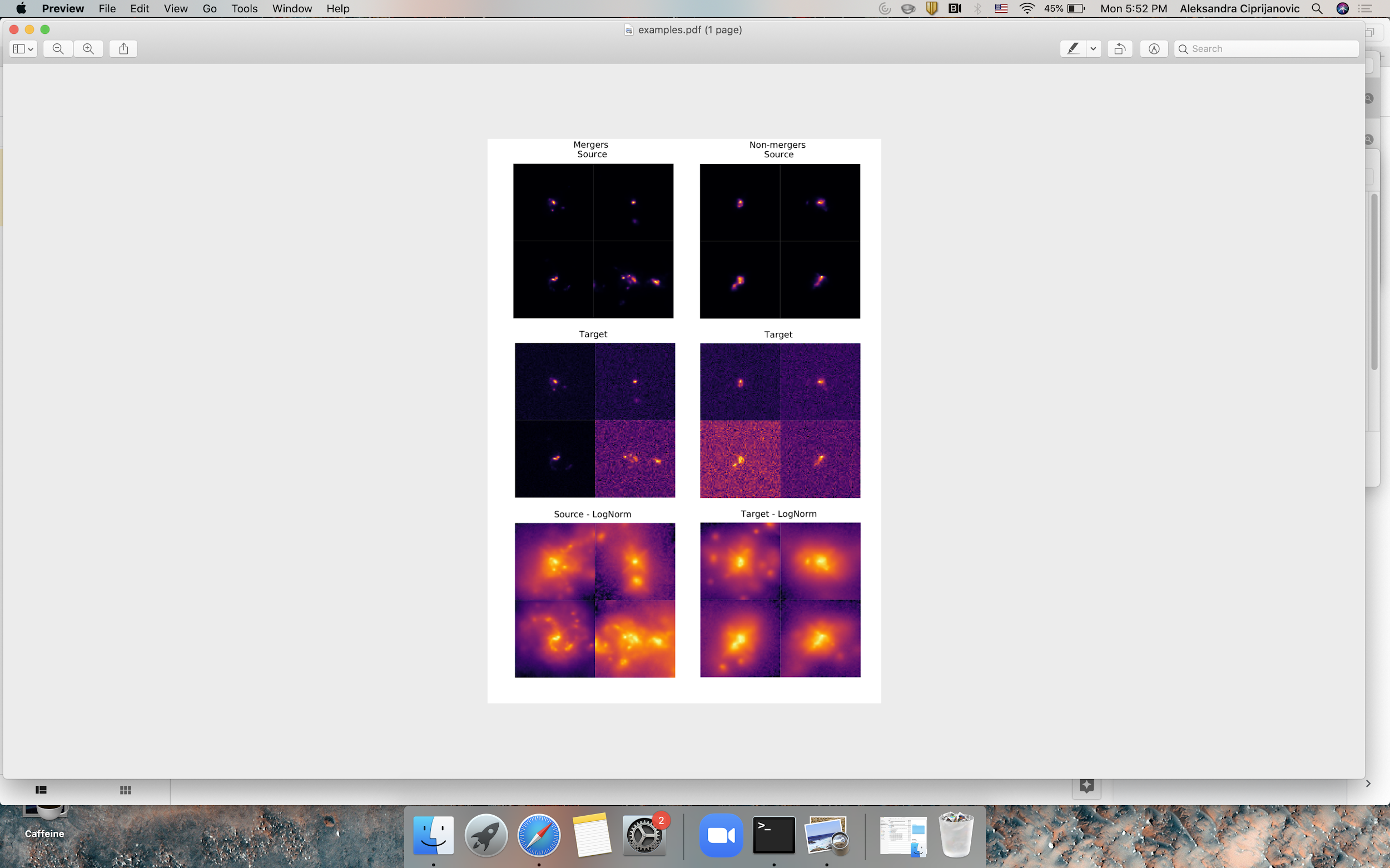 TESTING
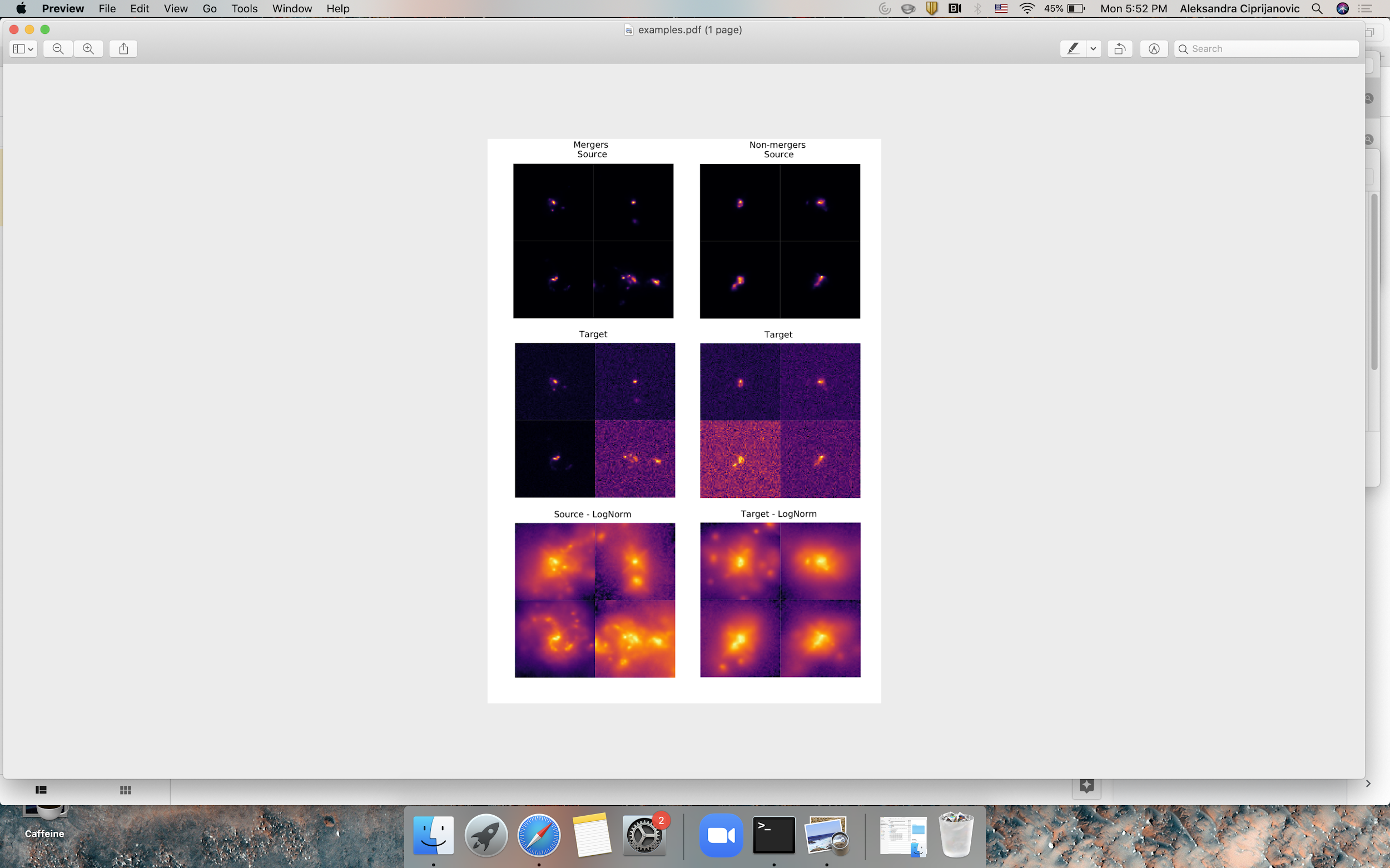 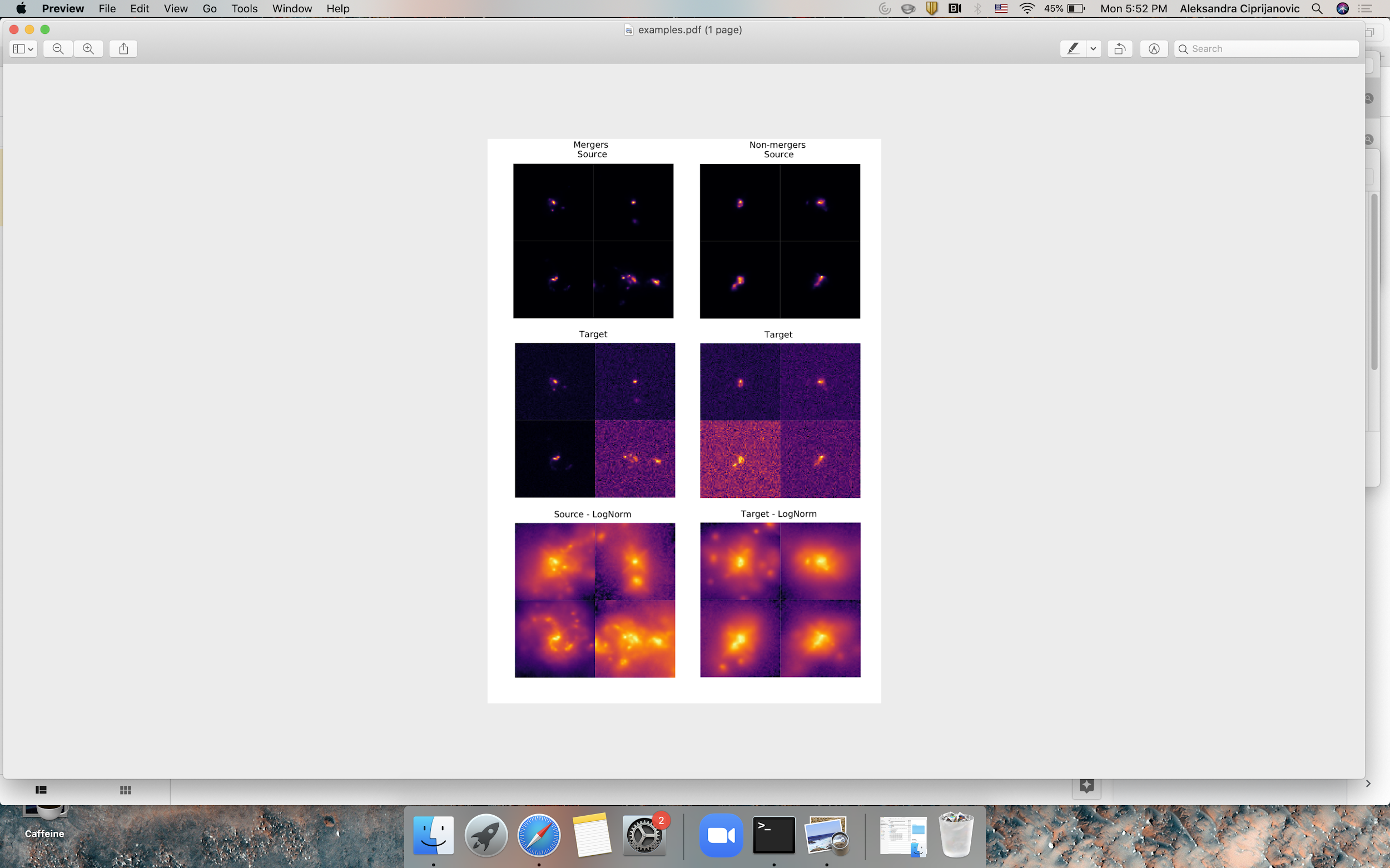 CLASSIFY
Simulated and Real Images
Predicted Labels
Domain Adaptation Training
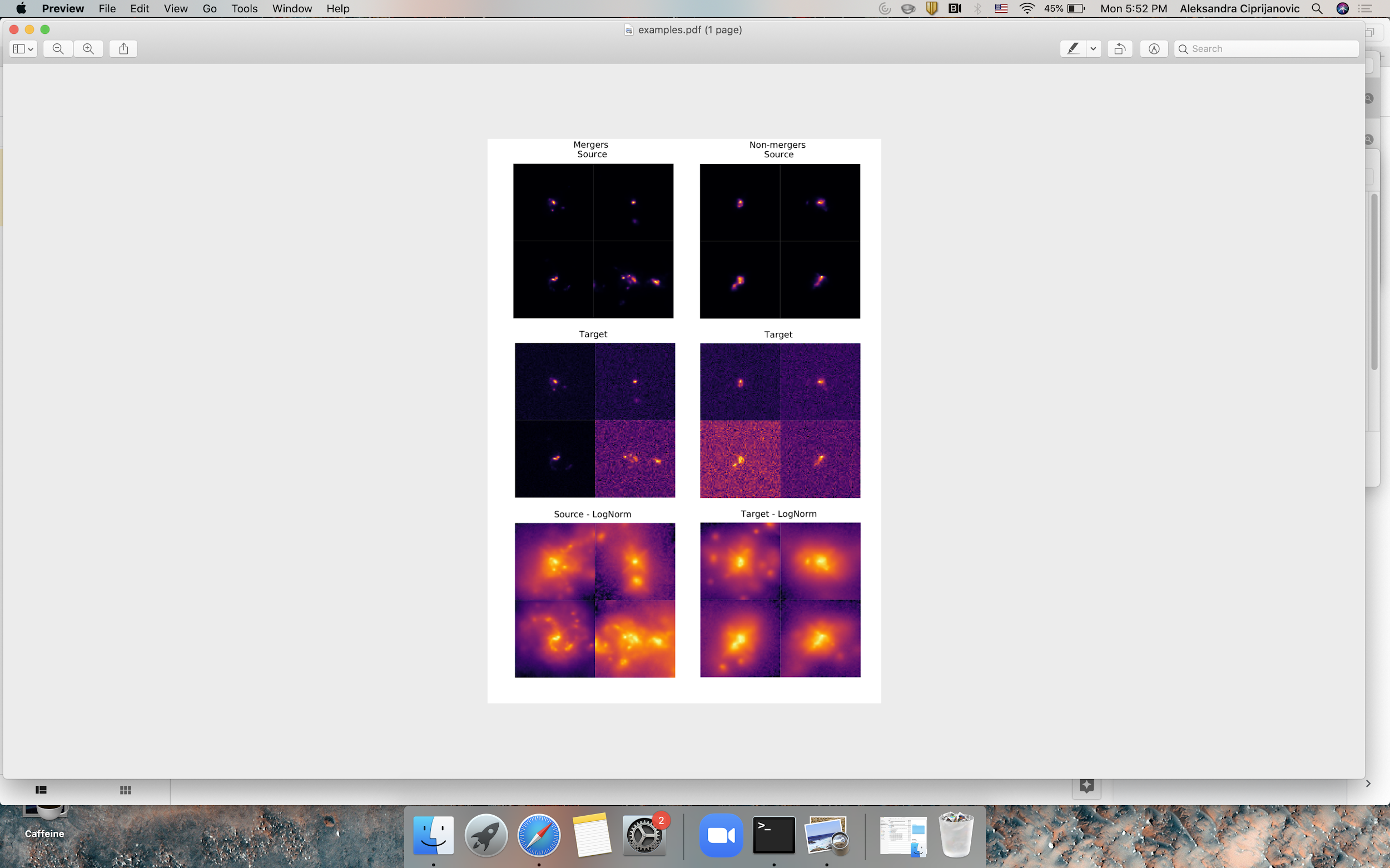 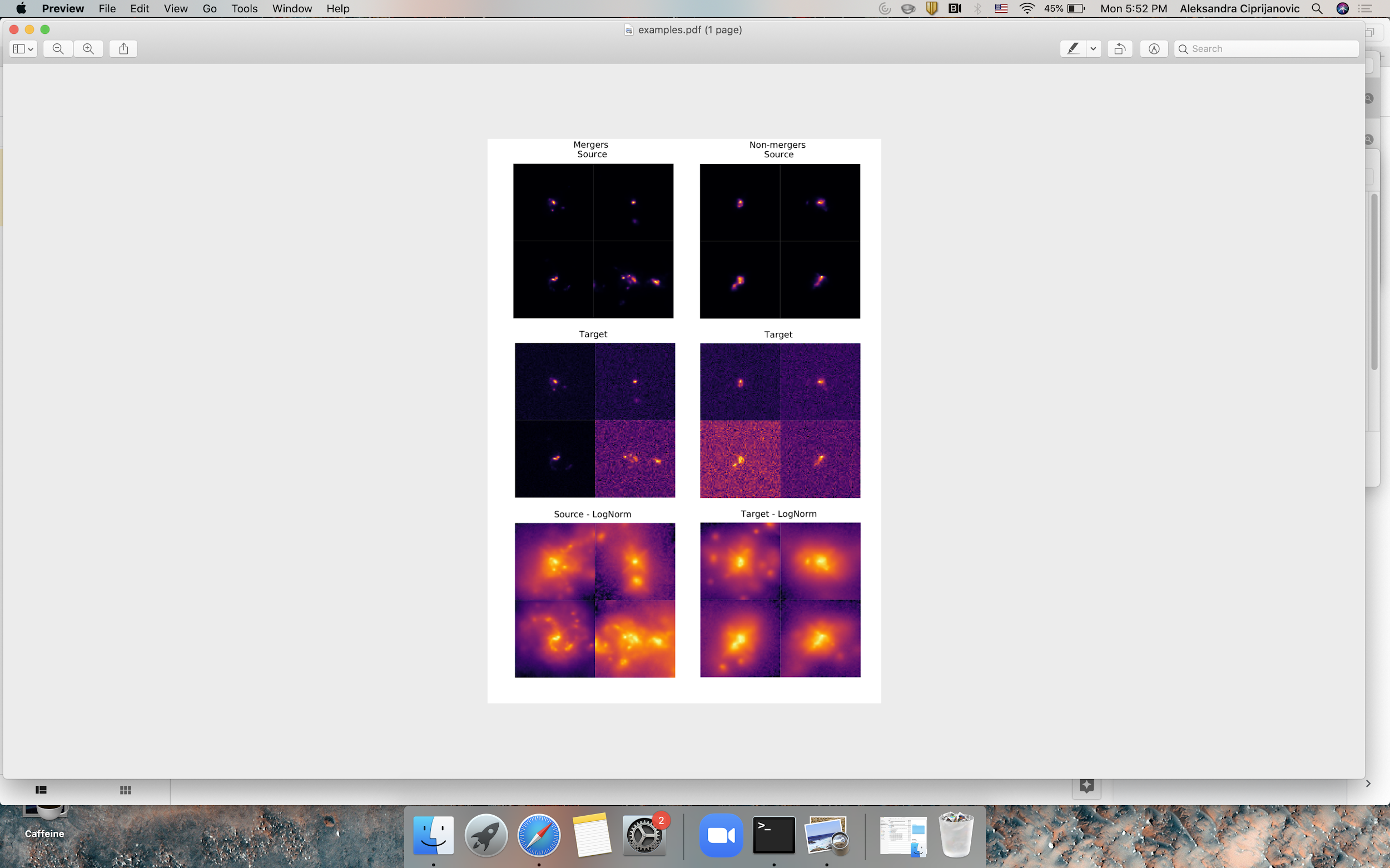 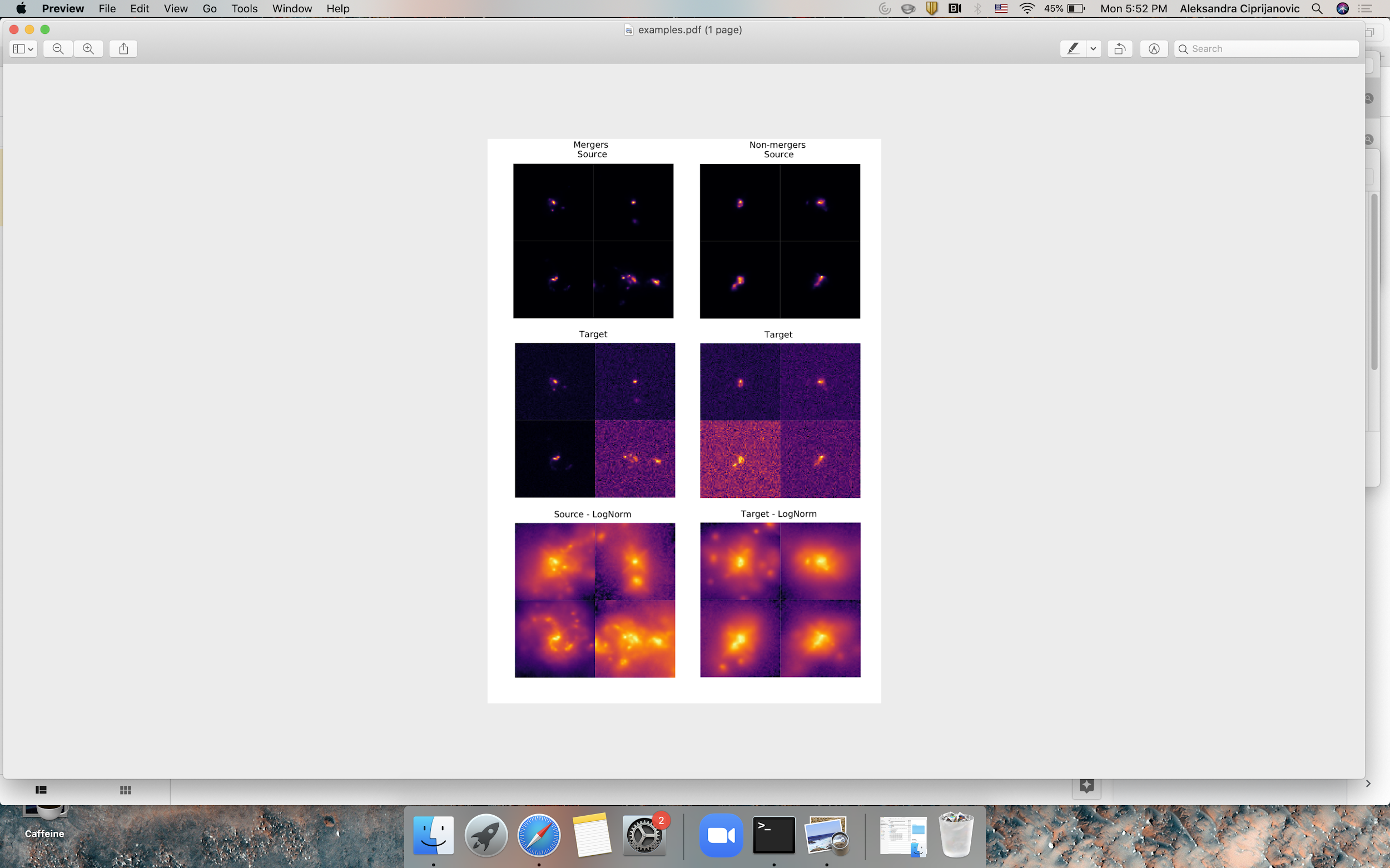 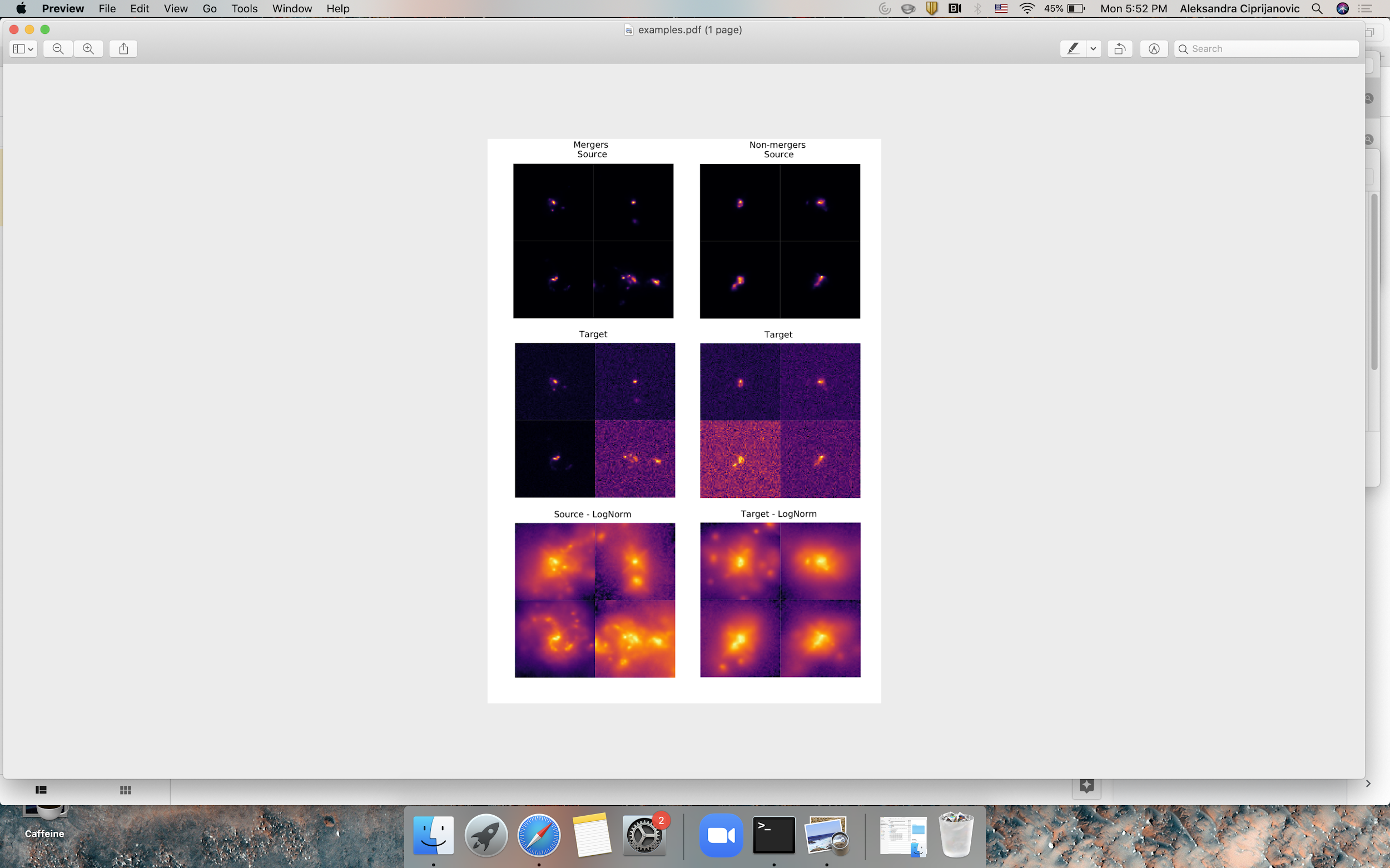 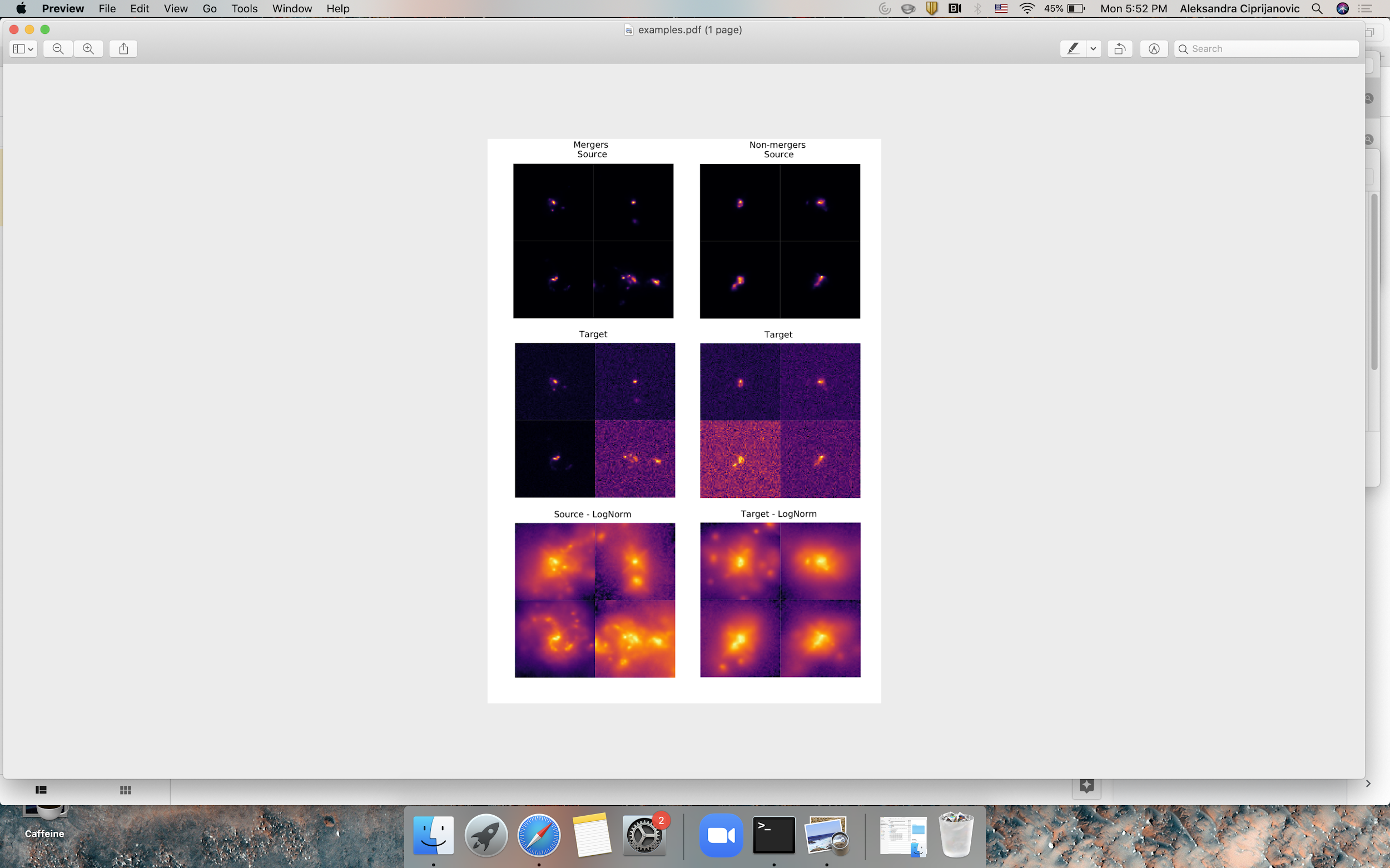 + Labels
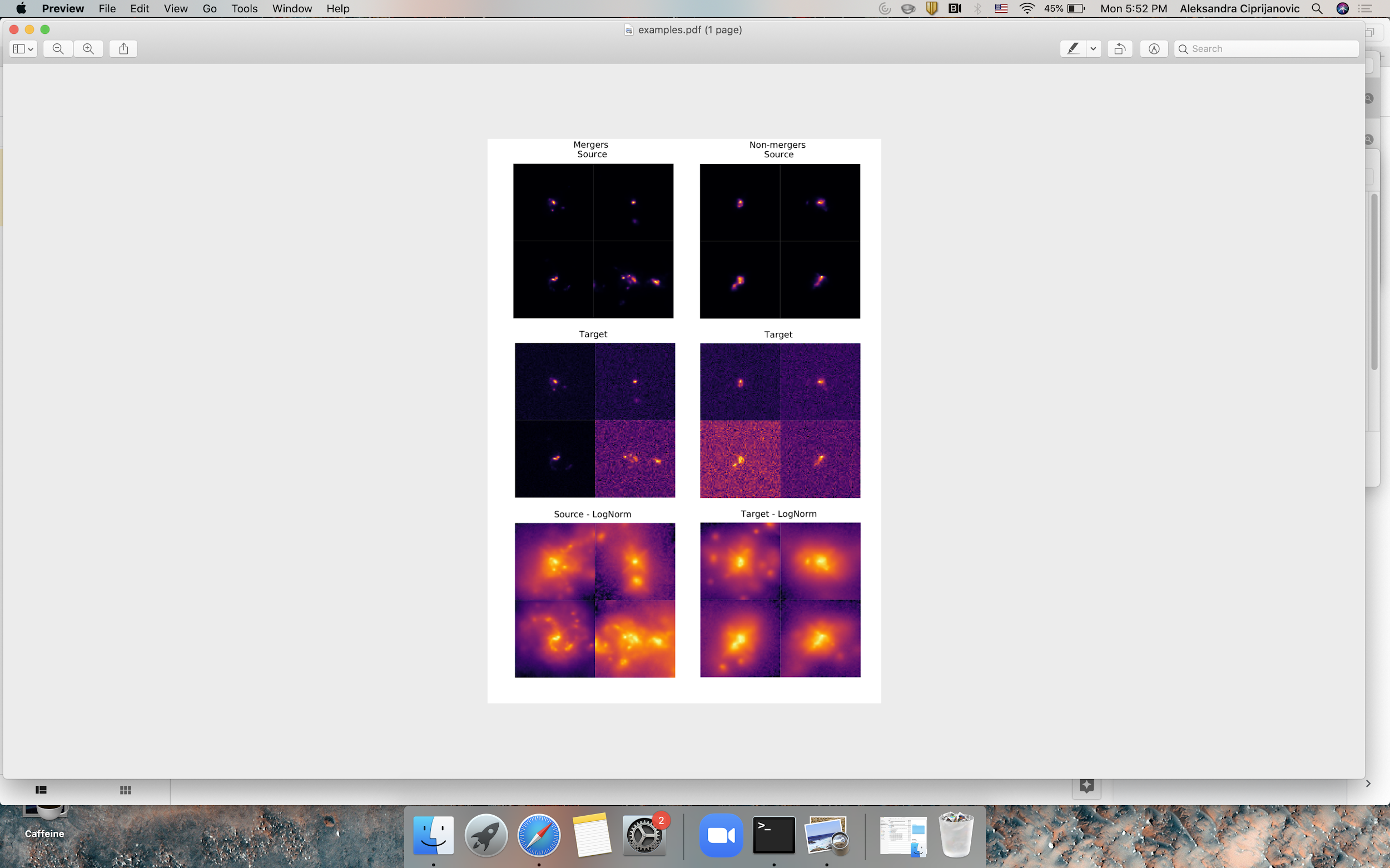 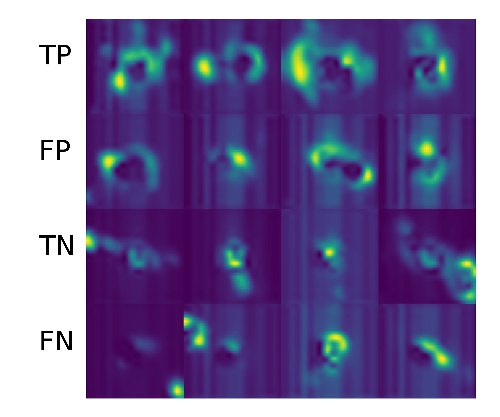 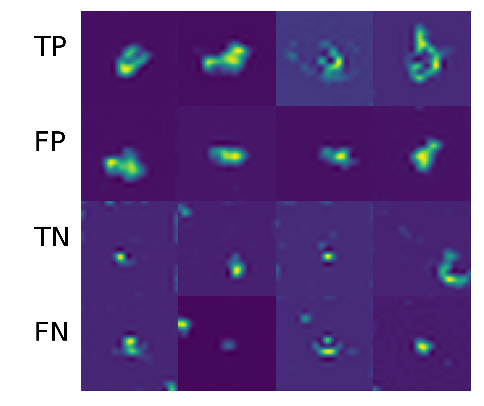 Identify Distinguishing Features
CLASSIFY
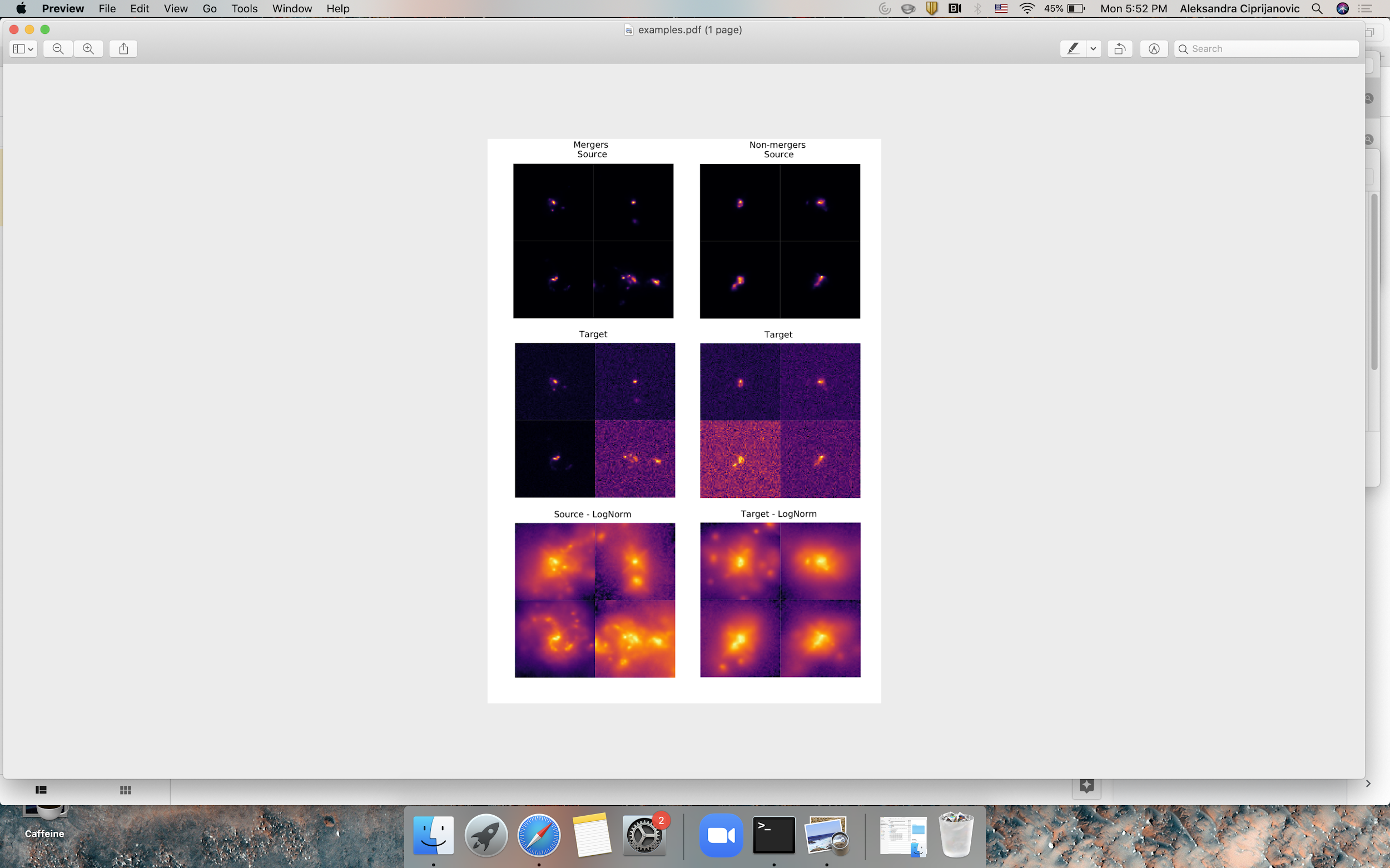 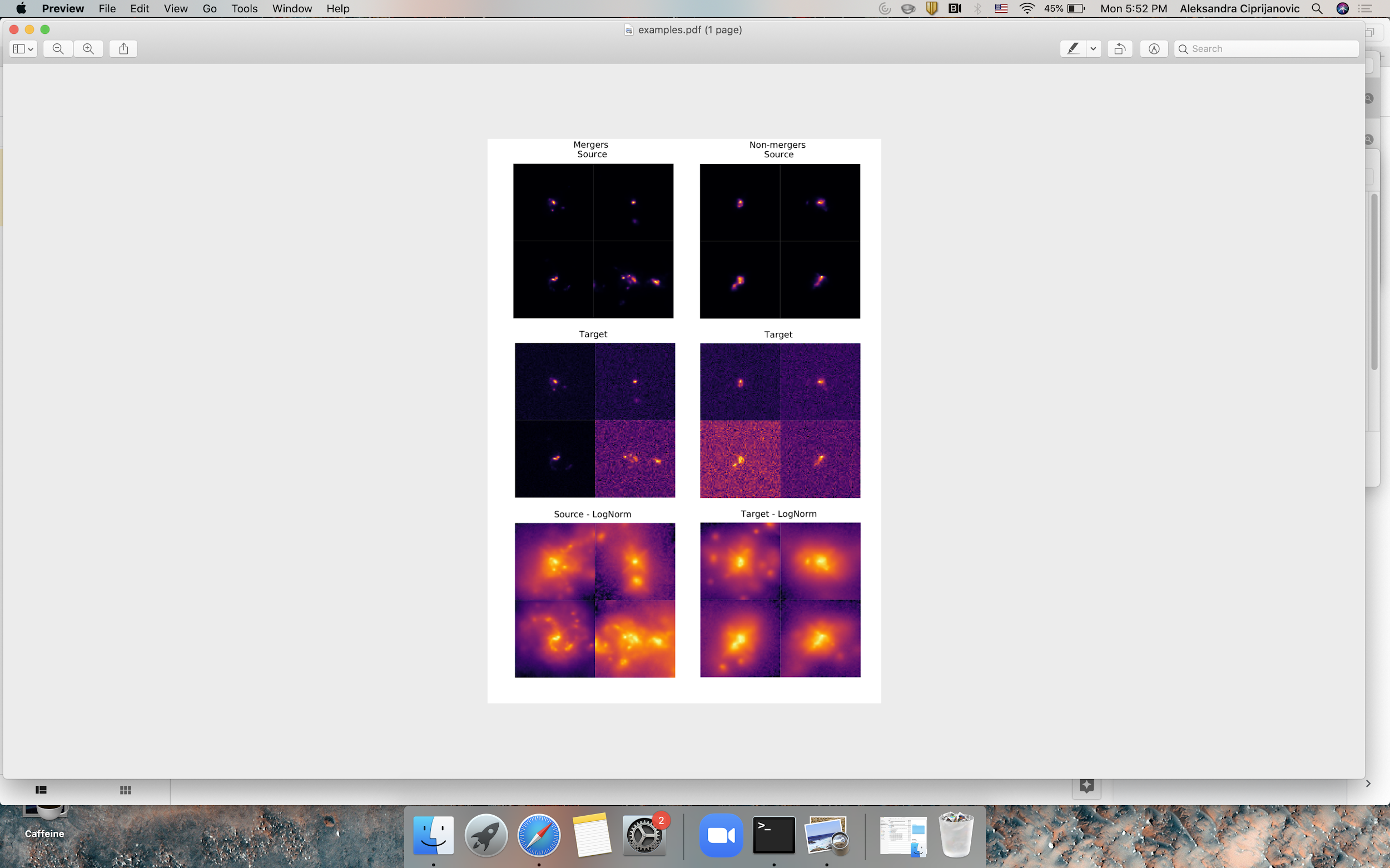 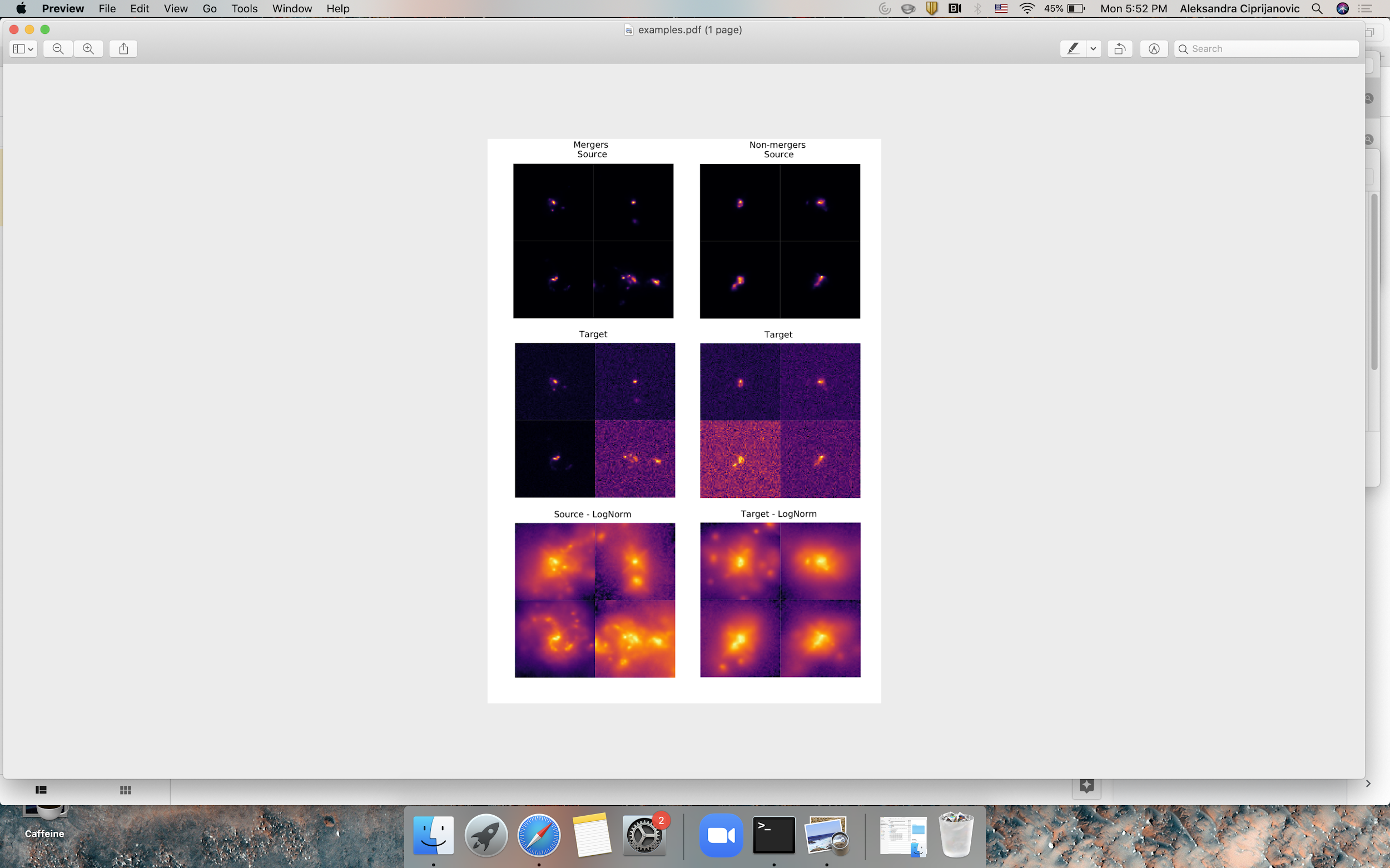 Predicted Labels
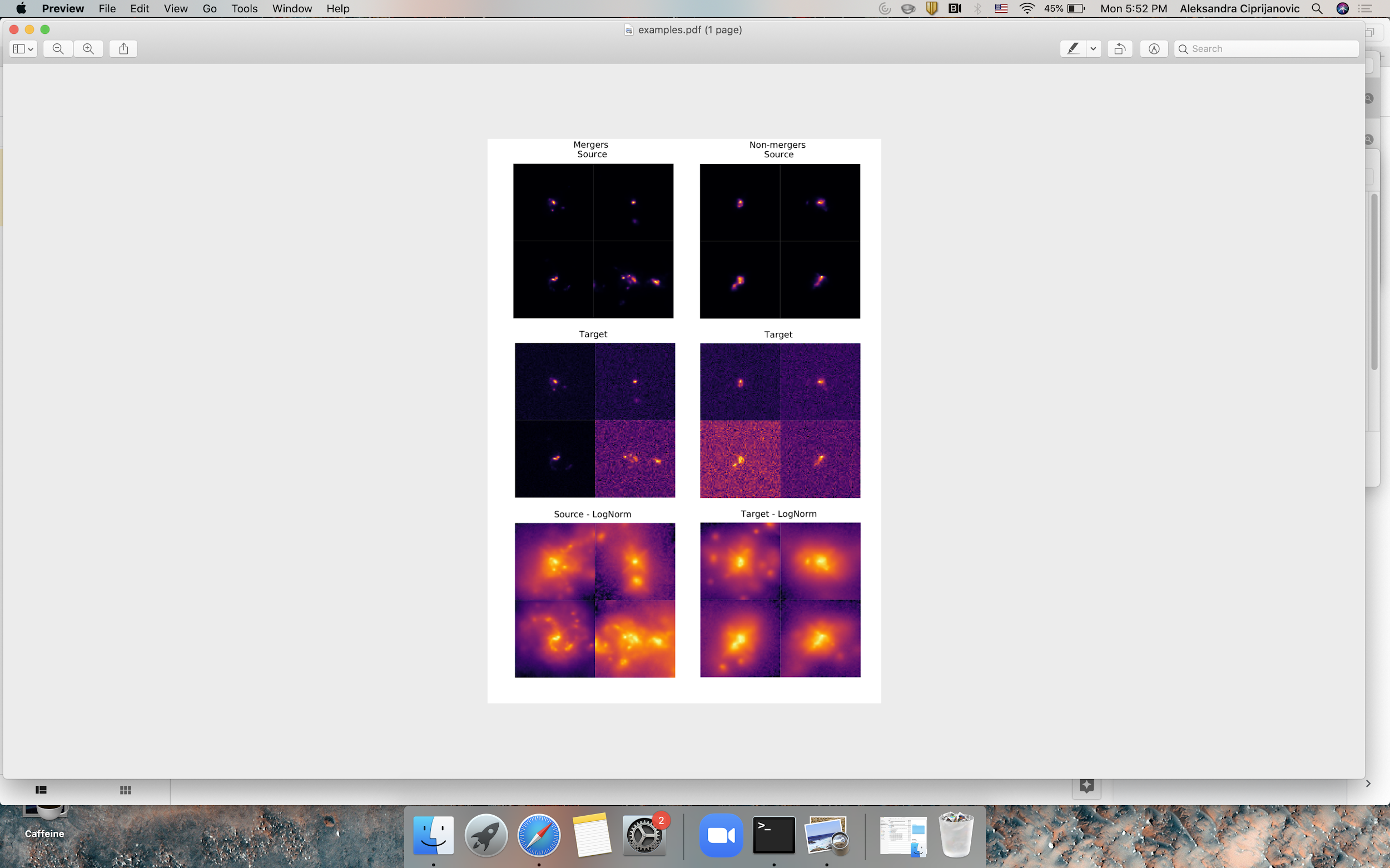 Identify Domain Invariant Features
(No labels)
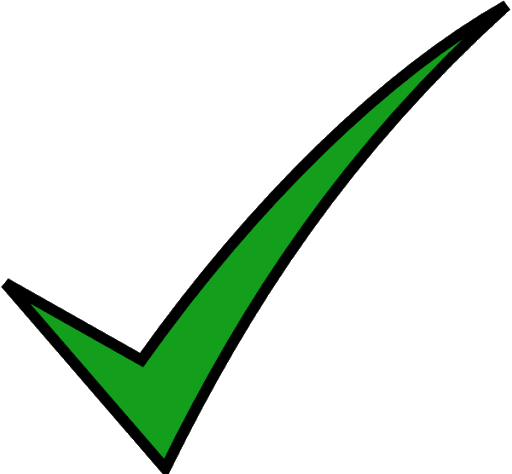 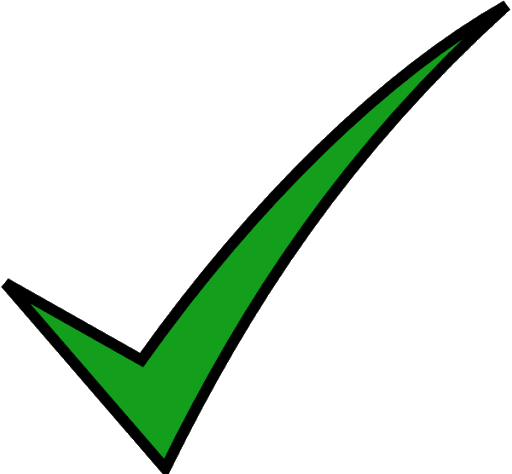 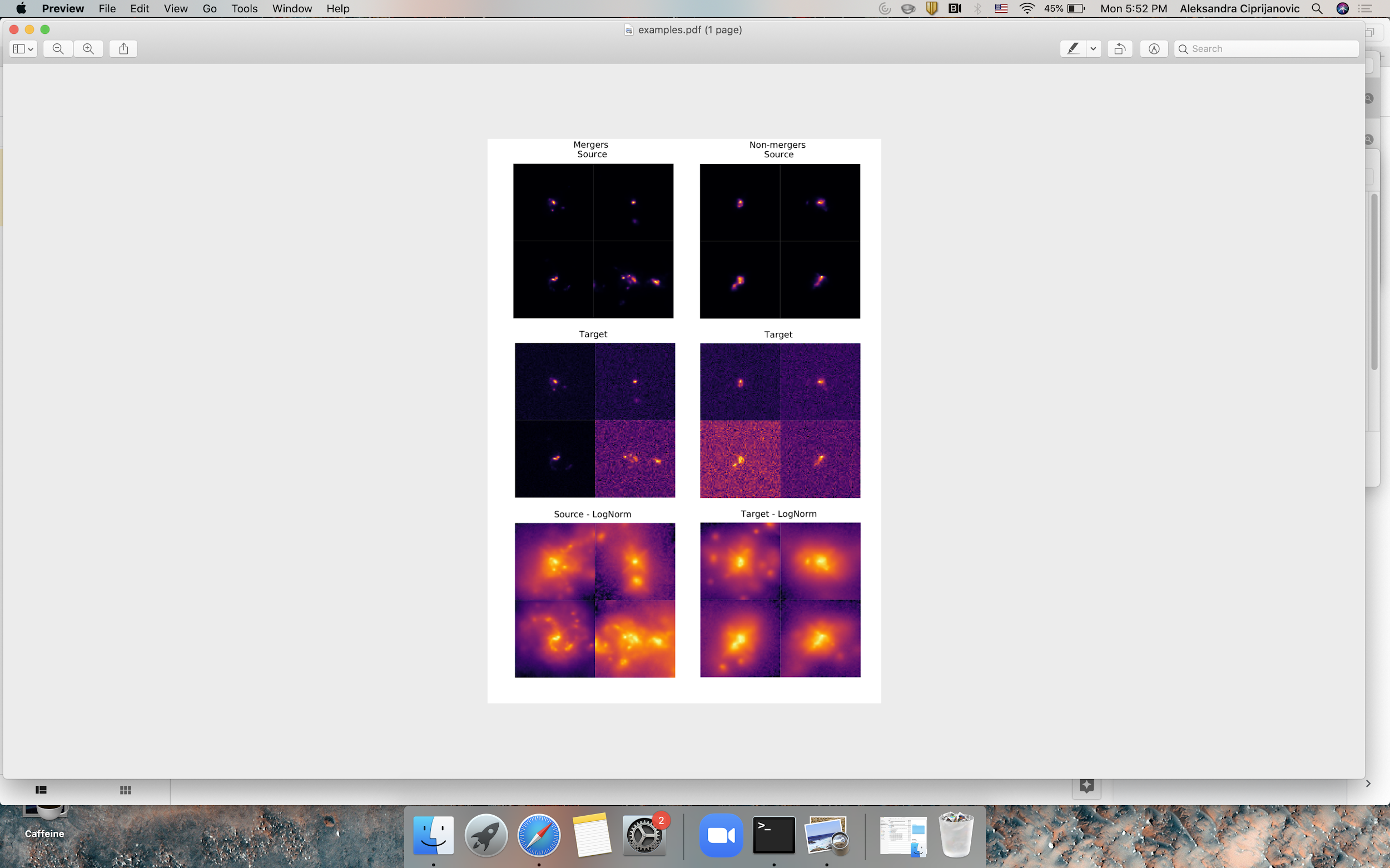 Simulated and Real Images
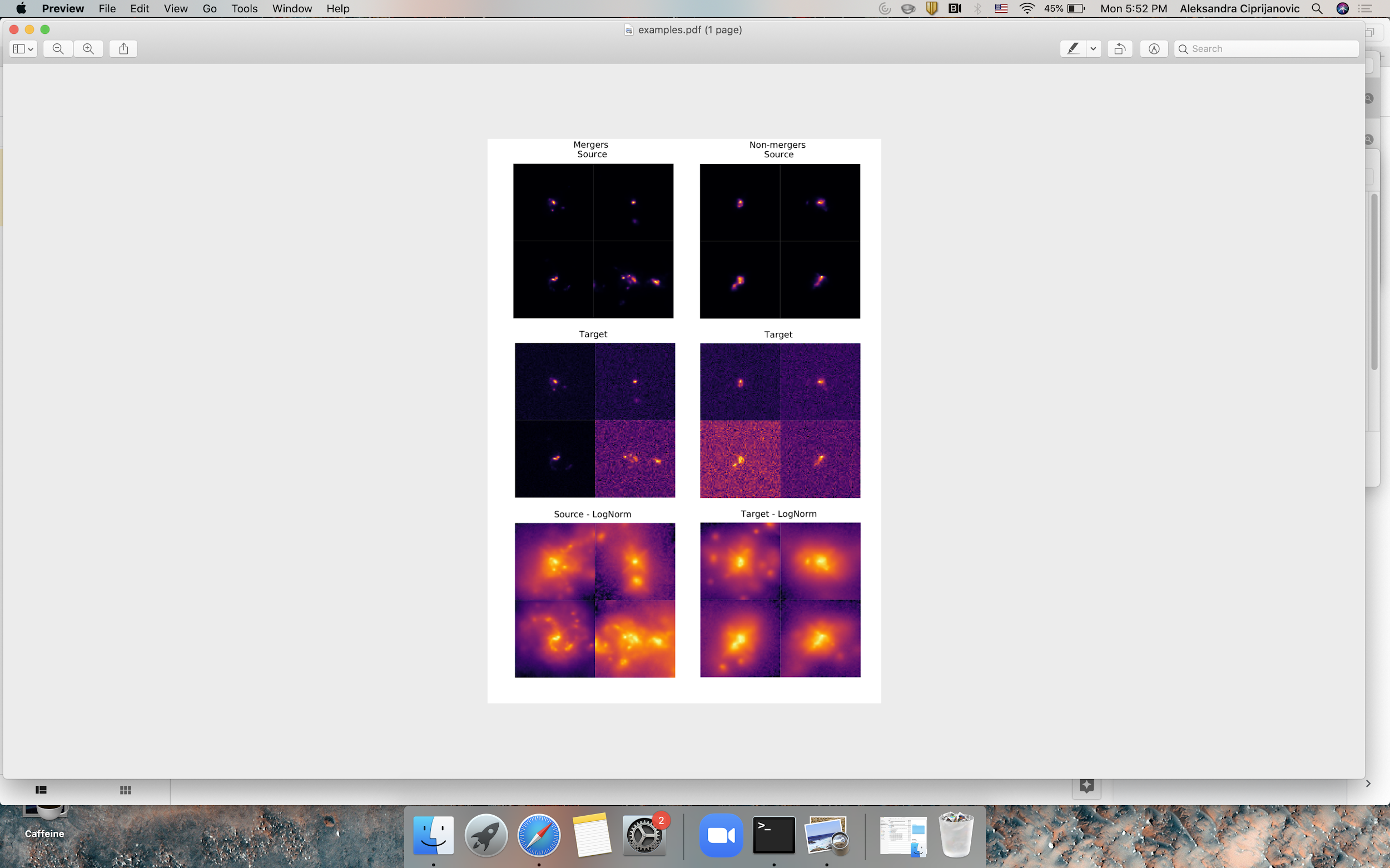 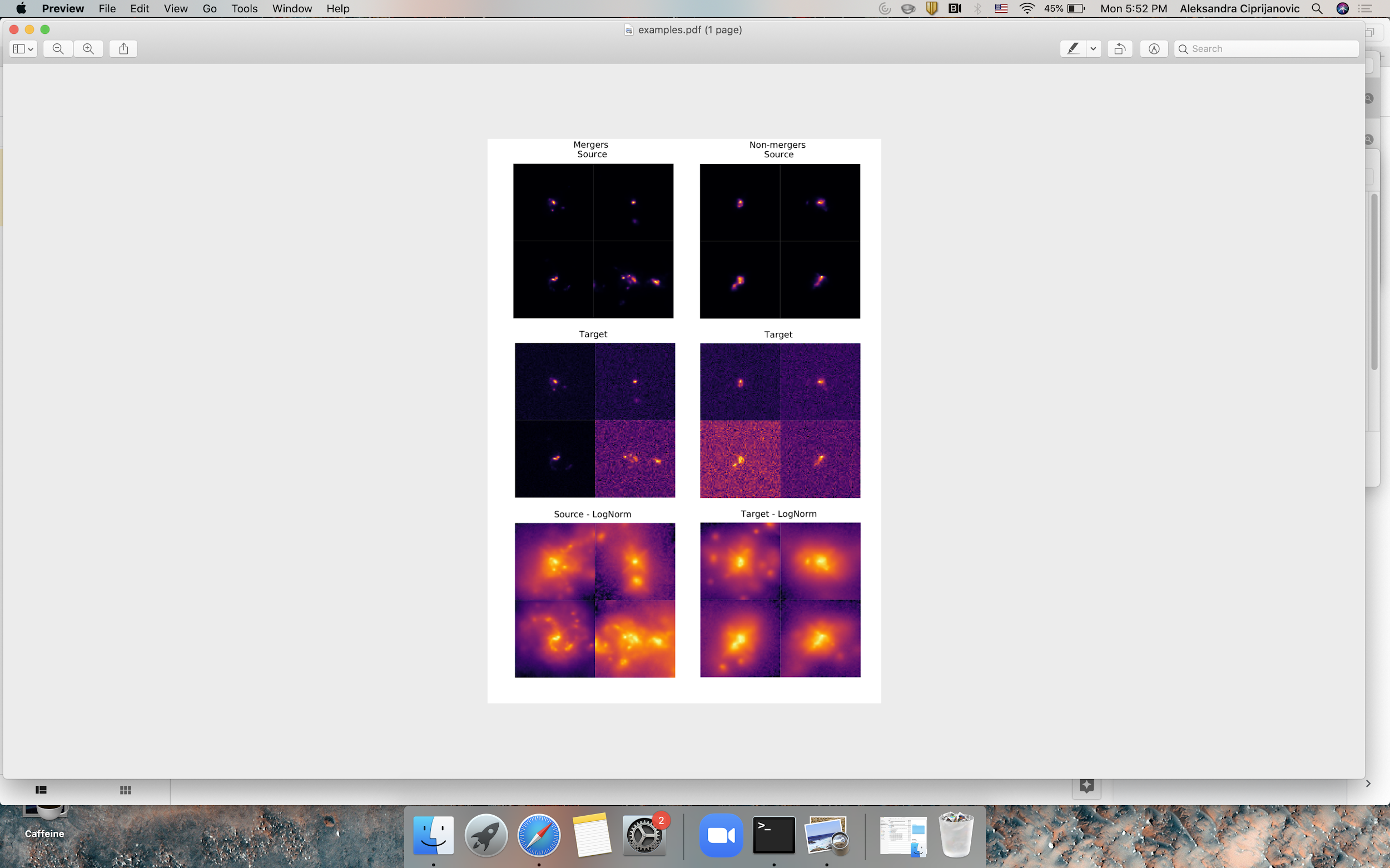 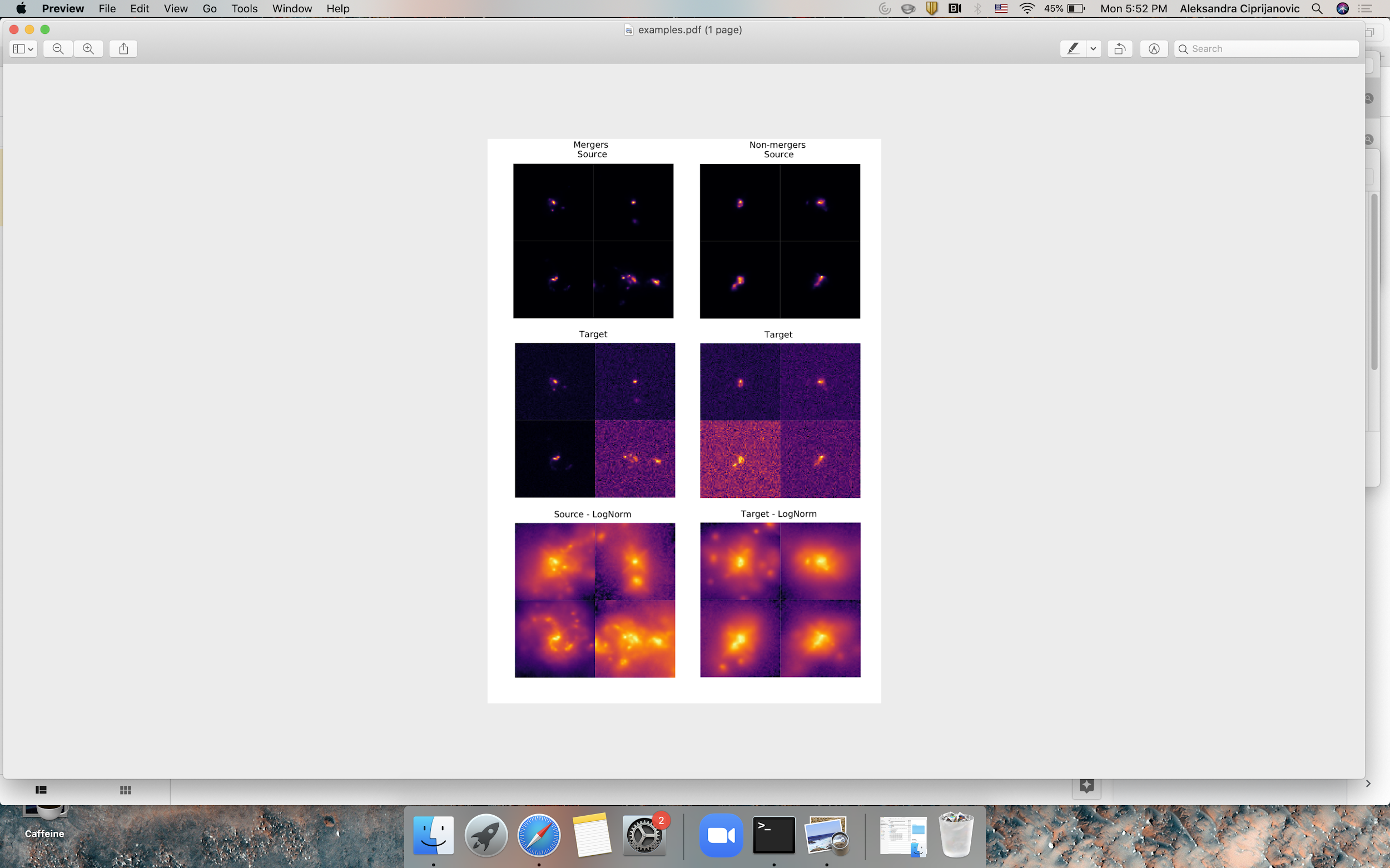 TESTING
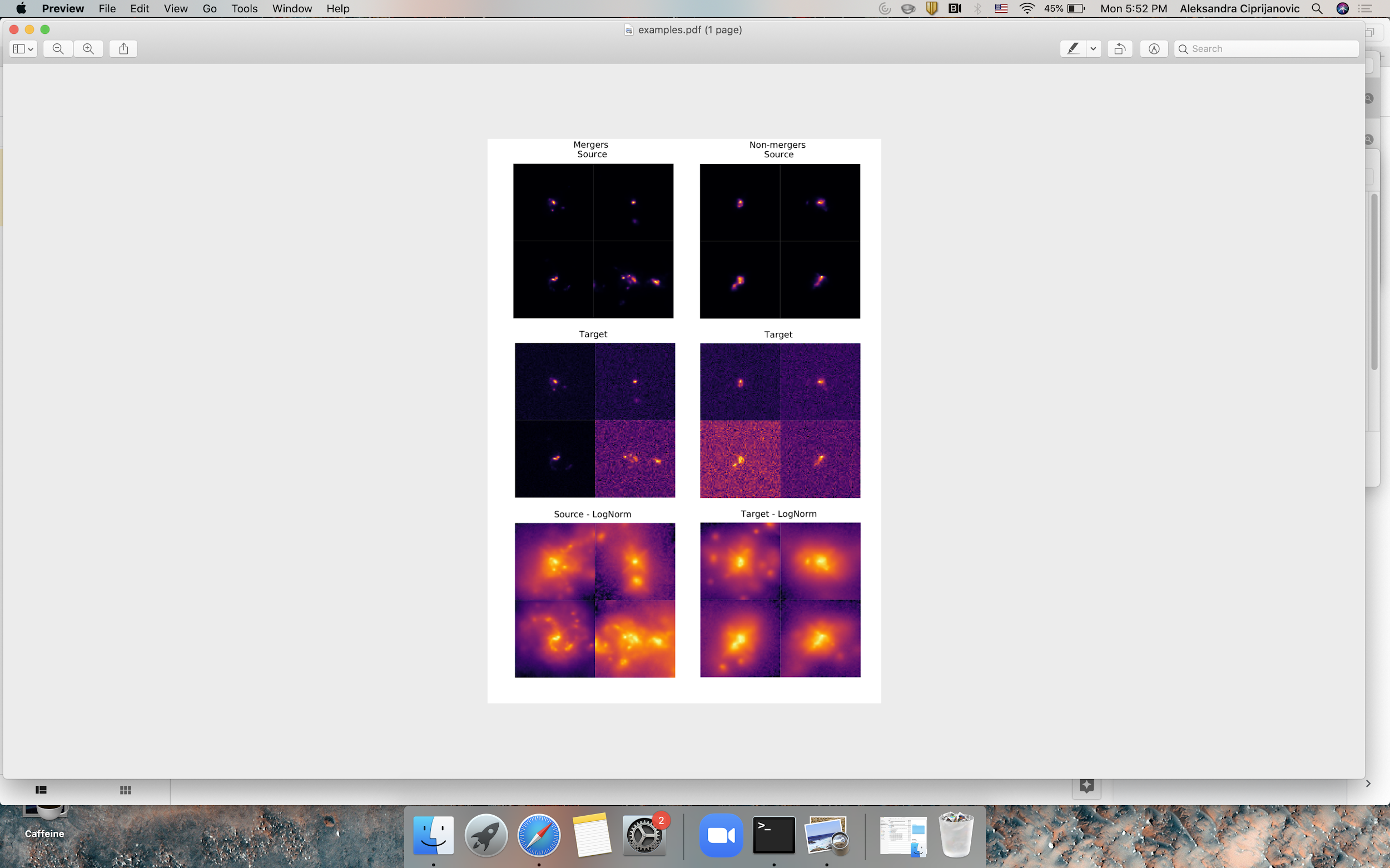 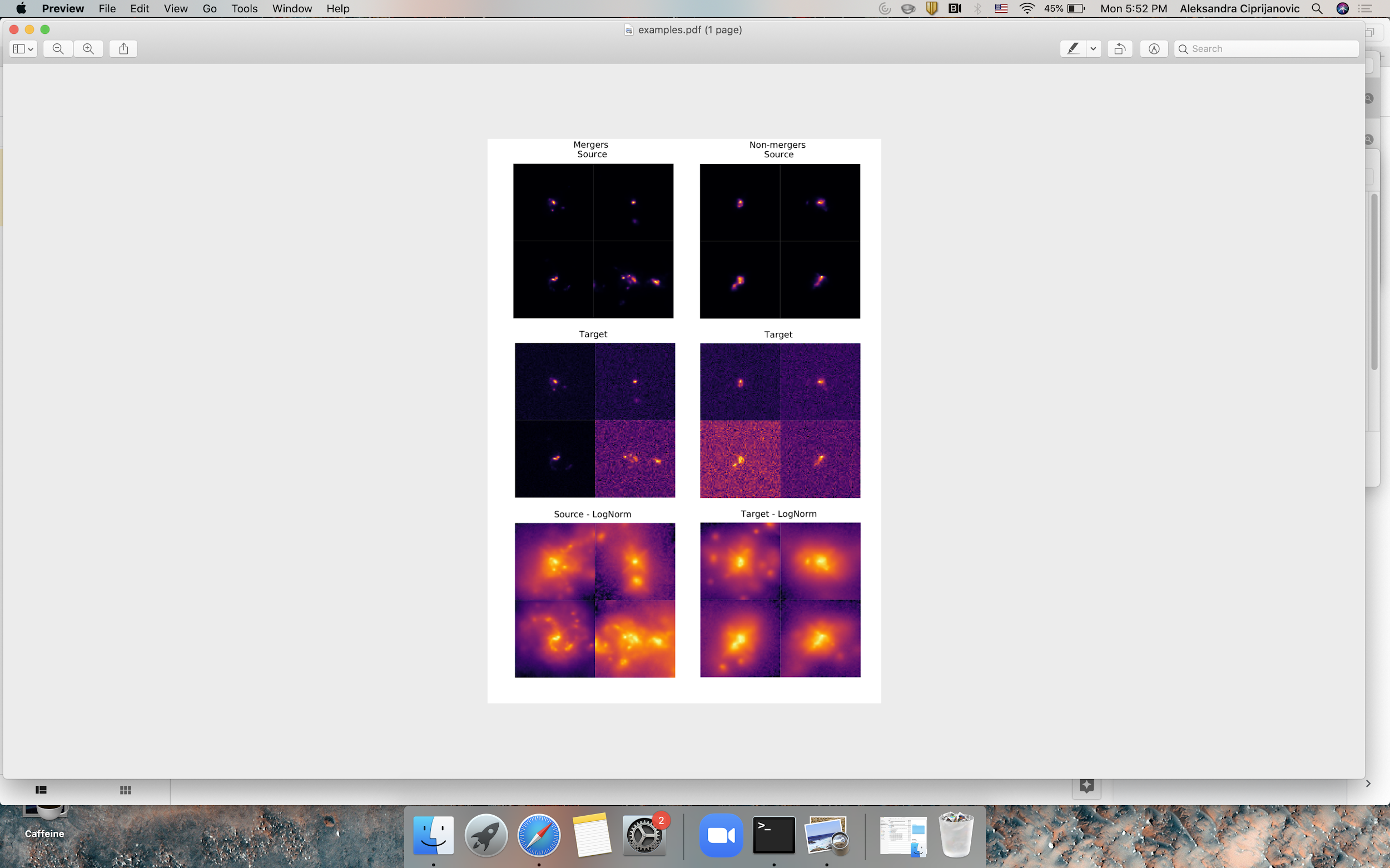 CLASSIFY
Real and Simulated Images
Predicted Labels
Datasets
Simulated Dataset:
Illustris
Nearby (z = 0)
Small dataset (44 mergers)
Real Dataset:
SDSS
Nearby (z < .1)
Small Dataset (310 mergers)
Both datasets transformed to increase the dataset sizes to ~6000 images
Simulated
Real
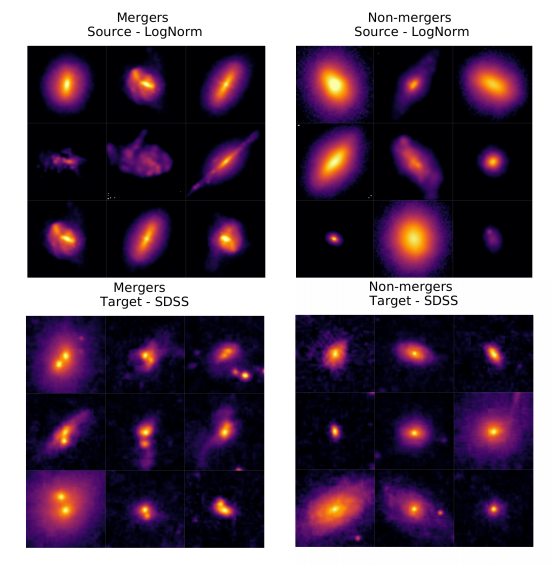 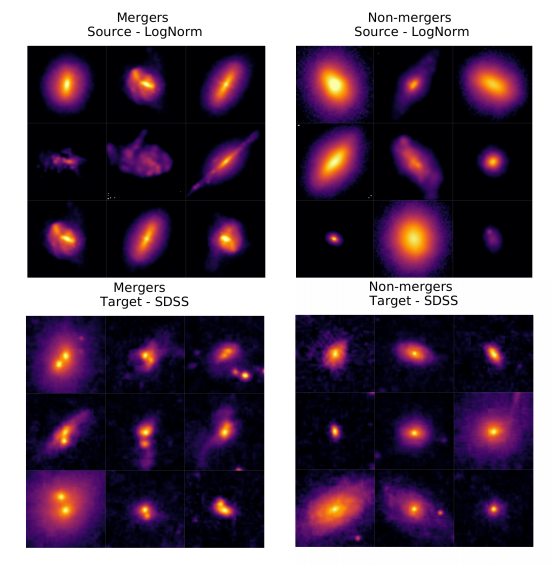 Mergers
Mergers
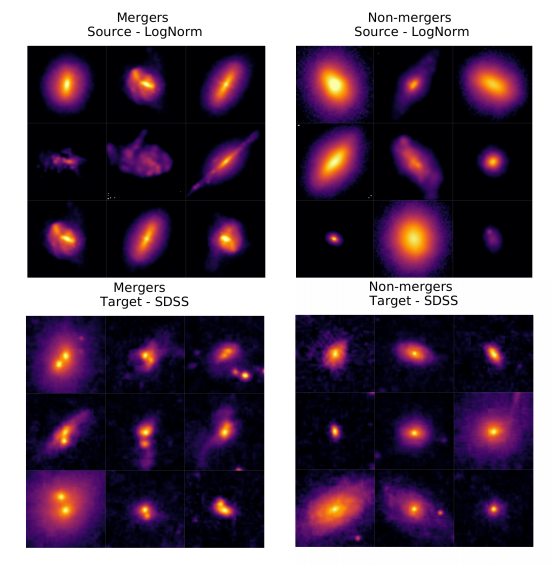 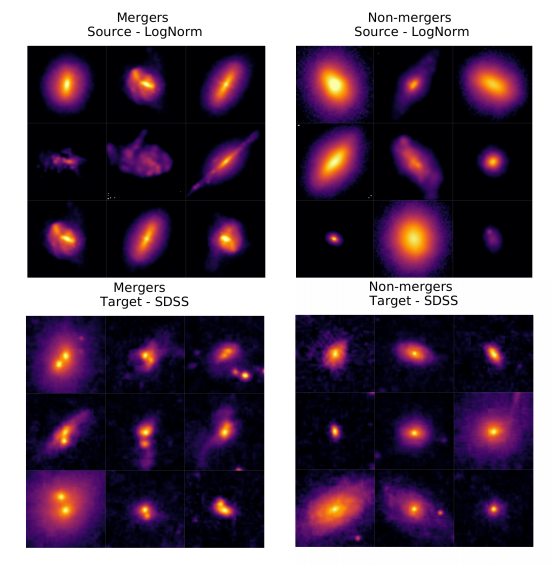 Non Mergers
Non Mergers
Vogelsberger et al. (2014)
Darg et al. (2010)
Lintott et al. (2008)
Performance
With No Domain adaptation the network had a 50% accuracy

Additional Domain Adaptation Techniques:
Maximum Mean Discrepancy
Fisher Loss
Entropy Minimization

Improved accuracy to 69%
~20% accuracy improvement overall
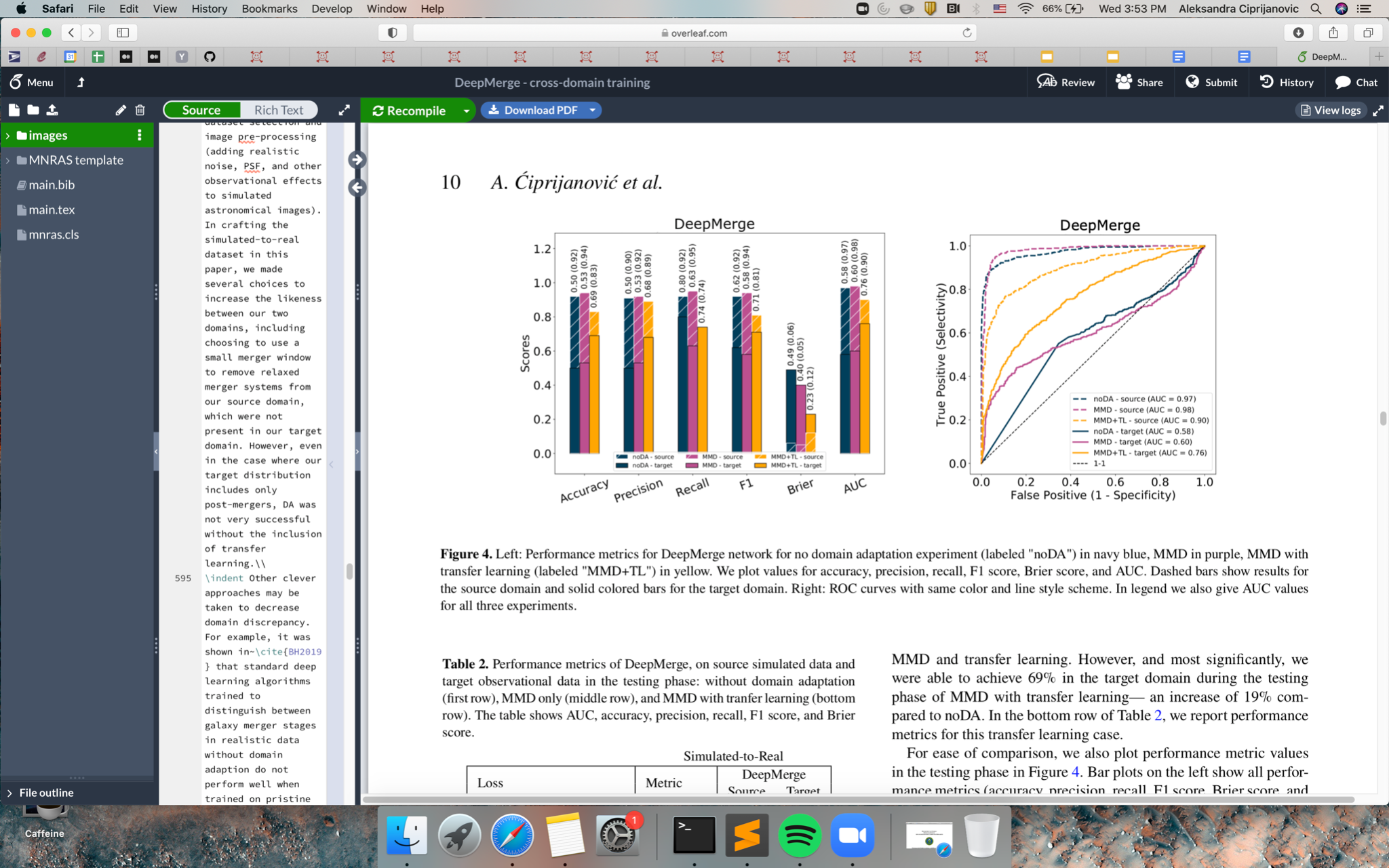 with DA
No DA
Future Plans - Regression Network
Use a regression network trained on the similar simulated and observed data
Predict characteristics about the galaxies that usually require additional measurements
Star formation rates
Stellar mass
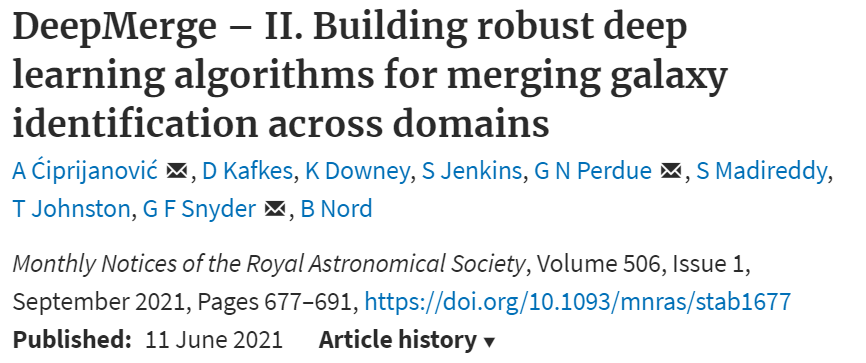 Thank you!